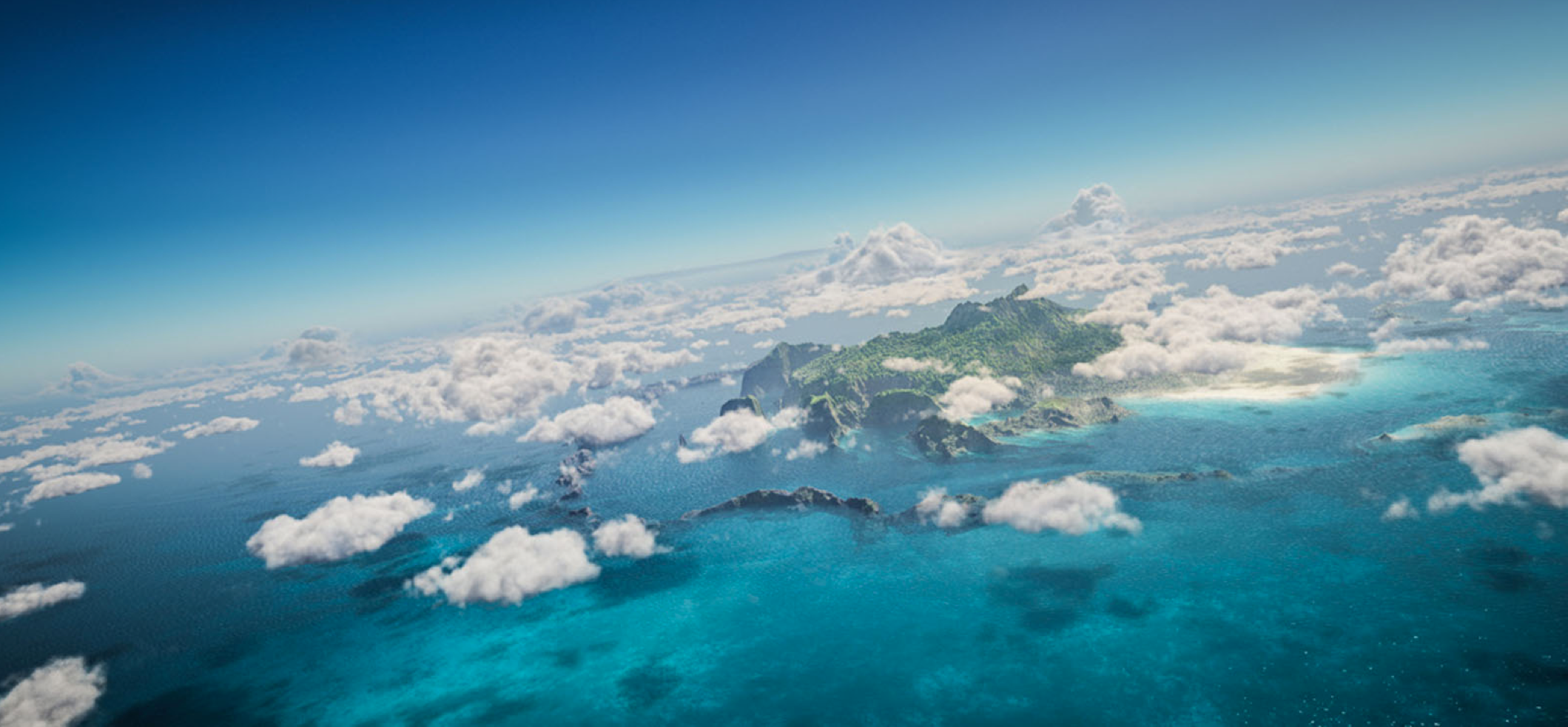 TES (NASA/Aura Tropospheric Emission Spectrometer) and IASI (MetOp Infrared Atmospheric Sounding Interferometer)Satellite Fourier Transform Spectrometry (FTS)
Free Tropospheric O3 Zonal Average Time Series
S. Kulawik (BAER, NASA/Ames), J. Neu (JPL/CalTech), C. Wespes (ULB), H. Worden (NCAR)
IGAC – TOARTropospheric Ozone Assessment Report
Global metrics for climate change, human health and crop/ecosystem research 
Mission:To provide the research community with an up-to-date scientific assessment of tropospheric ozone’s global distribution and trends from the surface to the tropopause. 
Goals:
Produce the first tropospheric ozone assessment report based on the peer-reviewed literature and new analyses.
Generate easily accessible, documented data on ozone exposure and dose metrics at hundreds of measurement sites around the world (urban and non-urban), freely accessible for research on the global-scale impact of ozone on climate, human health and crop/ecosystem productivity.
Chair – O. Cooper, NOAA
TOAR chapters – each will be a paper, expected submission in late 2016
1: Trop. ozone sources, sinks, budgets
(leads: Alex Archibald, Yasin Elshorbany)
2: Observations (leads: David Tarsick, Ian Galbally)
3: Metrics (lead: Allen Lefohn)
4: Ozone Distribution/Trends for Human Health
(leads: Zoe Fleming, Ruth Doherty) 
5: Ozone Distribution/Trends for Vegetation
(lead: Gina Mills)
6: Ozone Distribution/Trends for Climate and Model Evaluation
(lead: Audrey Gaudel)
7: Global-Scale Model Performance 
(leads: Vaishali Naik, Paul Young)
[Speaker Notes: Metrics for health are 1-hr, 8-hr, max, avg and #exceedance days
Metrics for vegetation are AOT40  = Accumulated Ozone exposure over a Threshold of 40 ppb in units of ppb-hrs
This chapter also describes appropriate trend diagnostics like Mann-Kendall, etc]
IGAC-TOAR 2nd Workshop, Beijing, January 2016
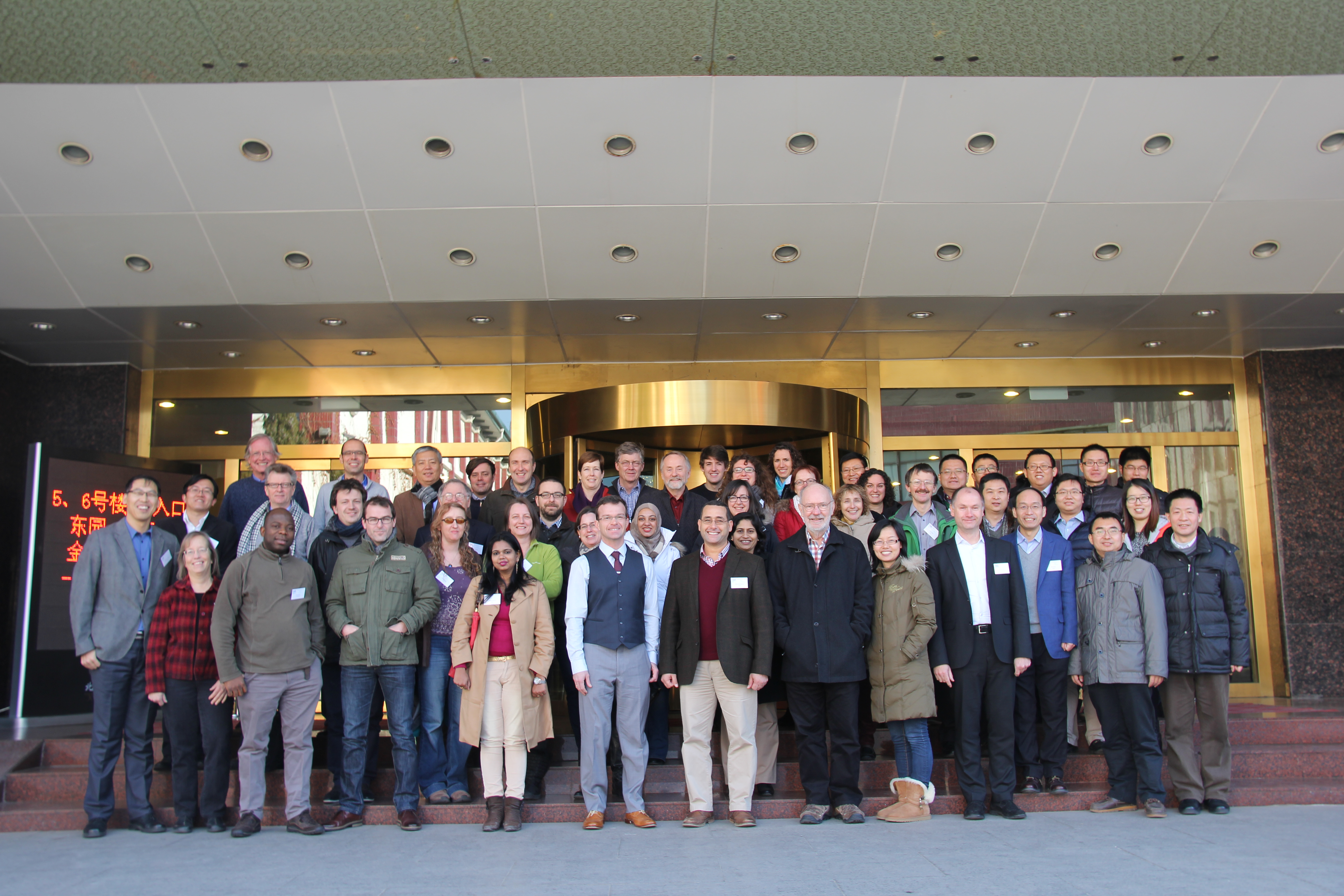 Both TES and IASI measure the the 9.6 micron infrared O3 band
and are most sensitive from 700-300 hPa
TES Vertical Sensitivity
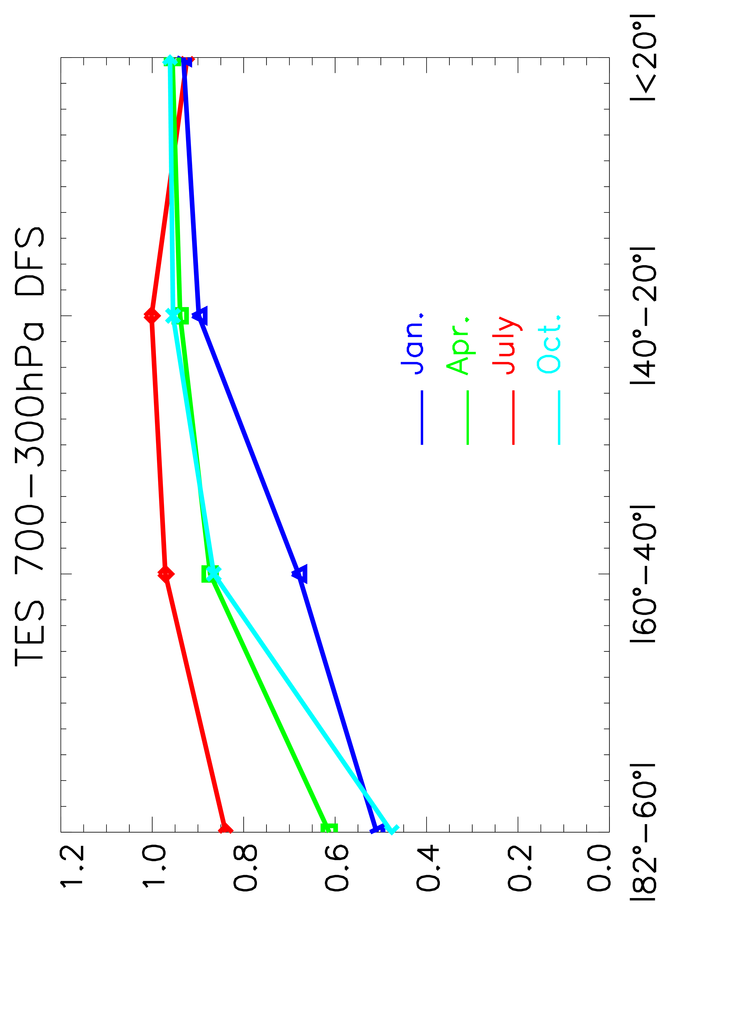 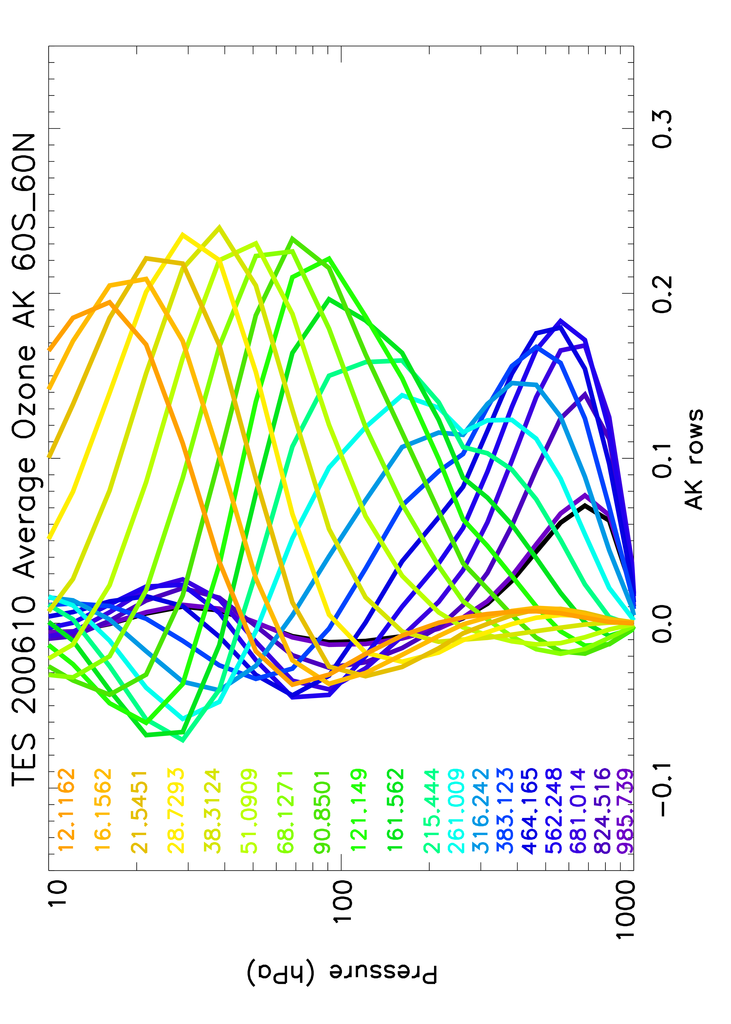 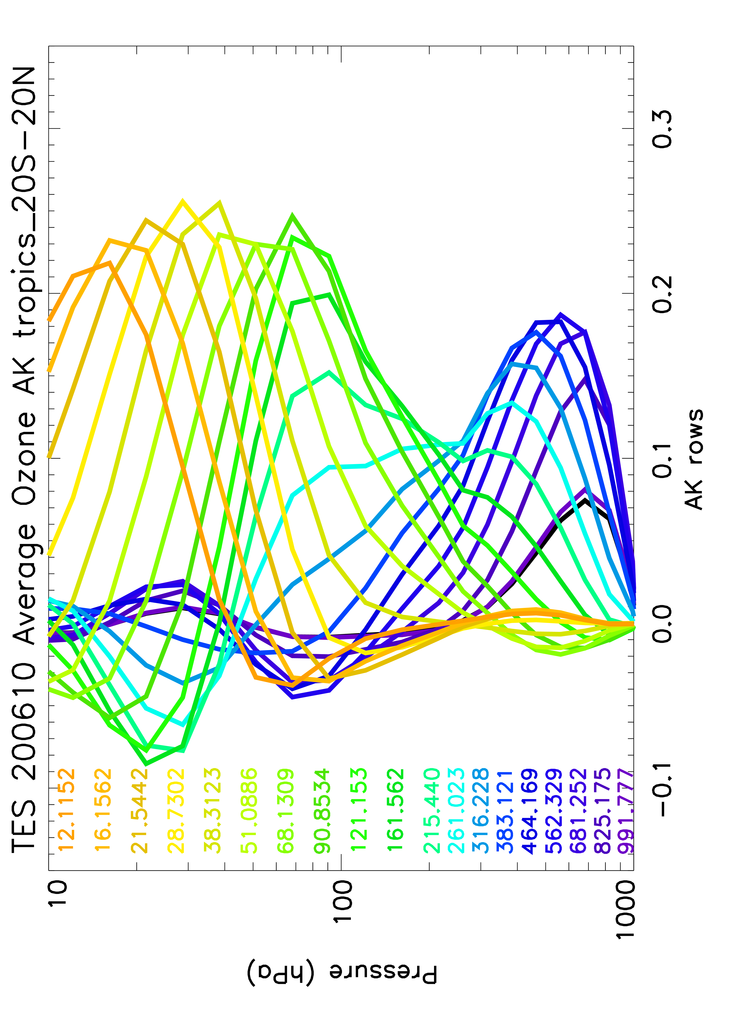 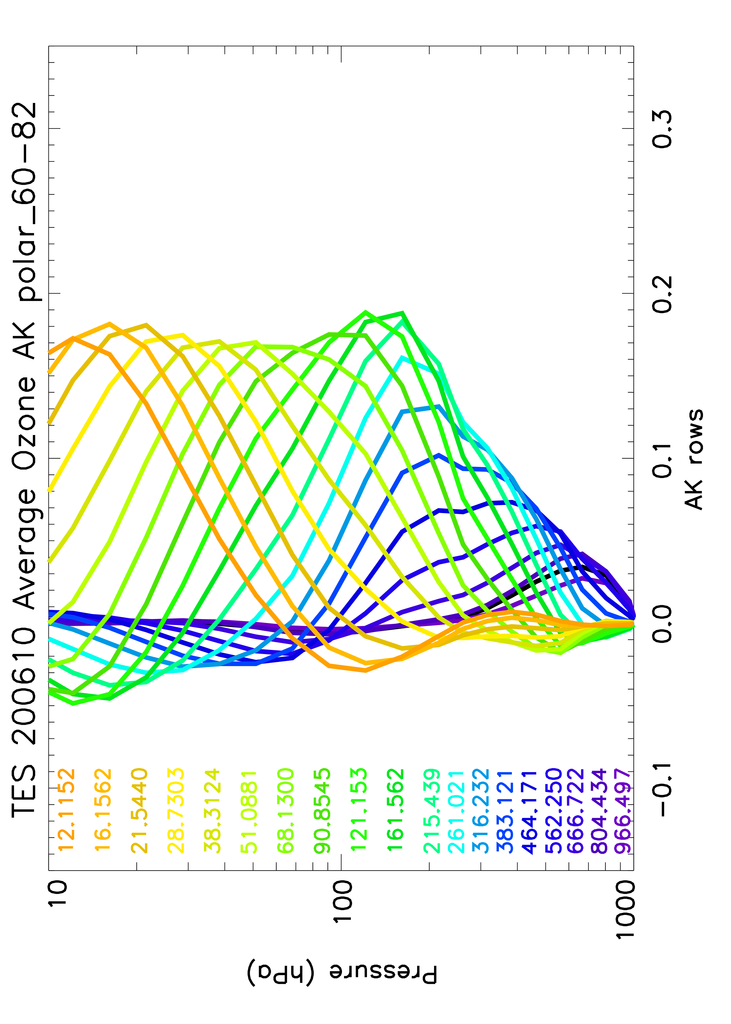 |60o-40o|
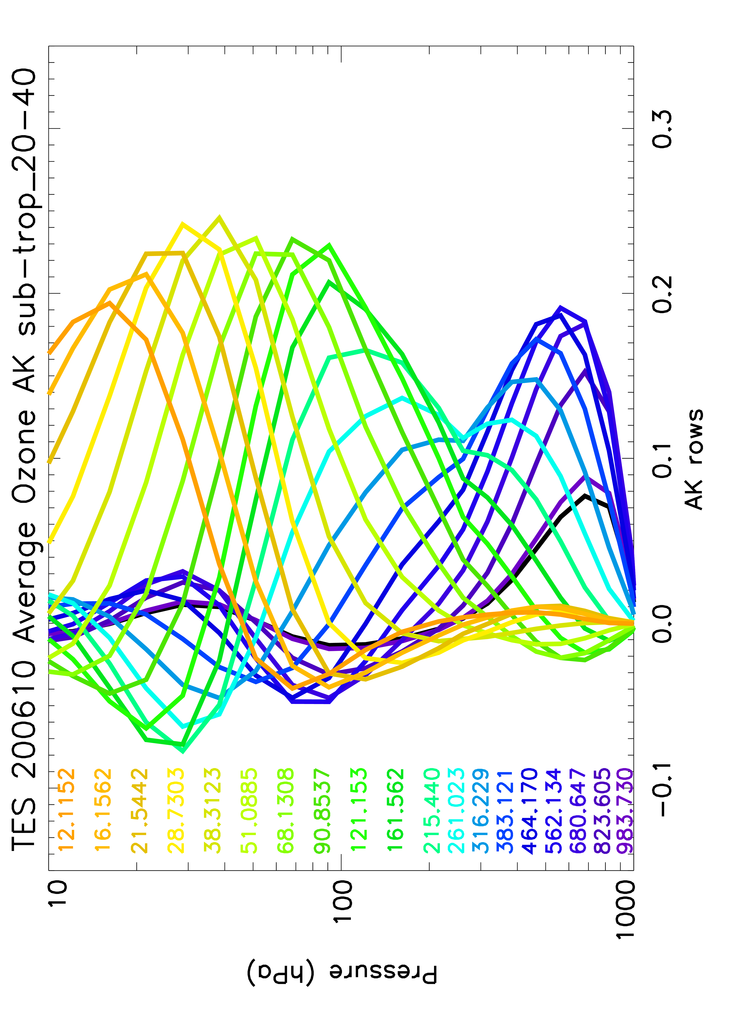 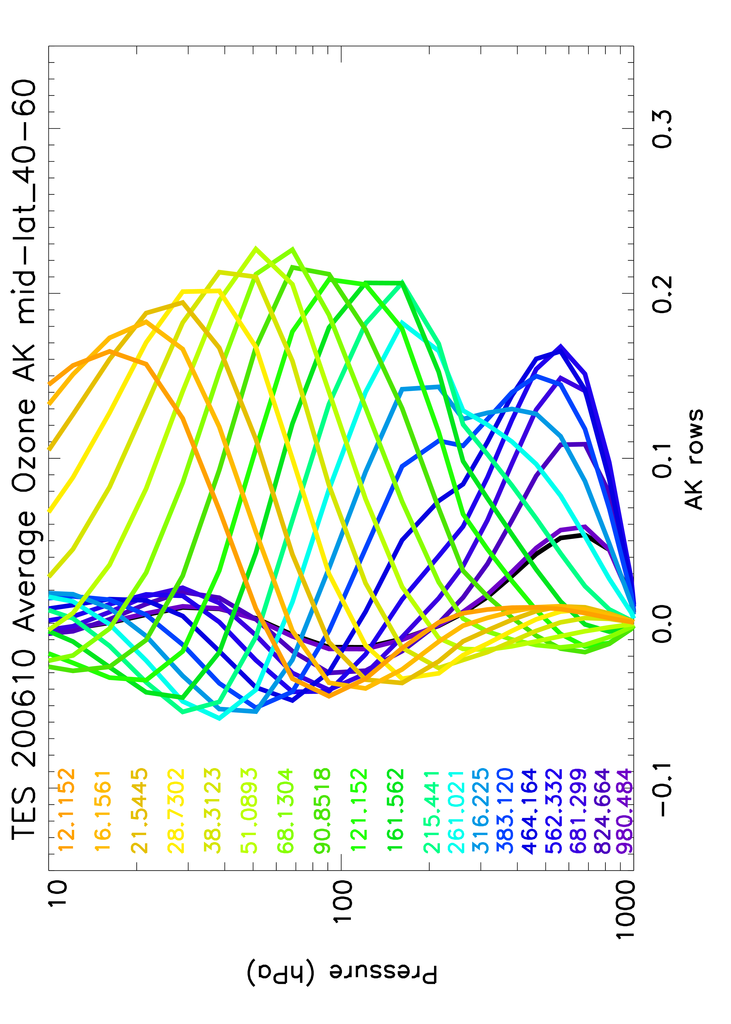 |40o-20o|
POLAR
|<20o|
TES single retrieval errors
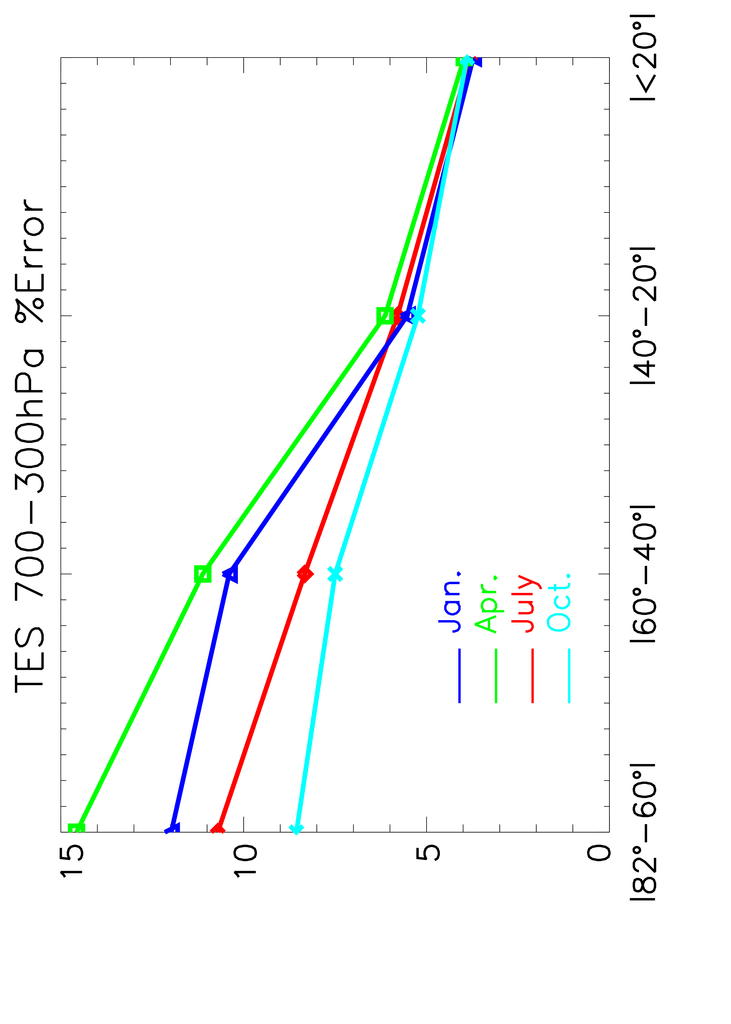 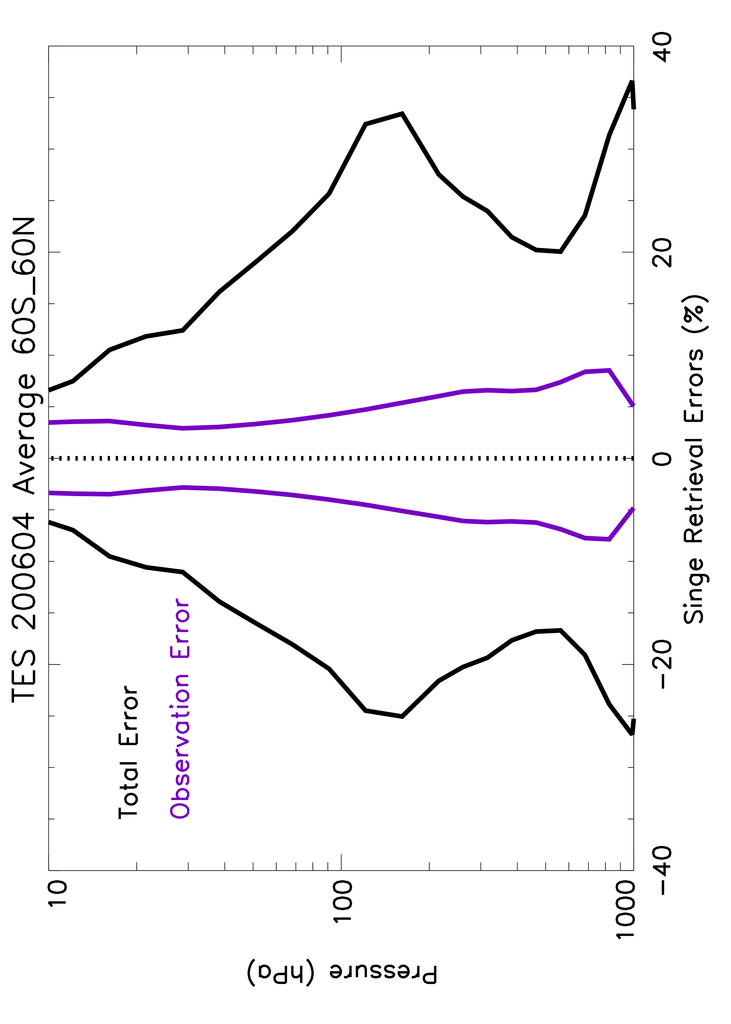 Uses  sub col. variance = hTCh
Where C is total covariance
h is pressure wt. vector for 
700-300 hPa layers
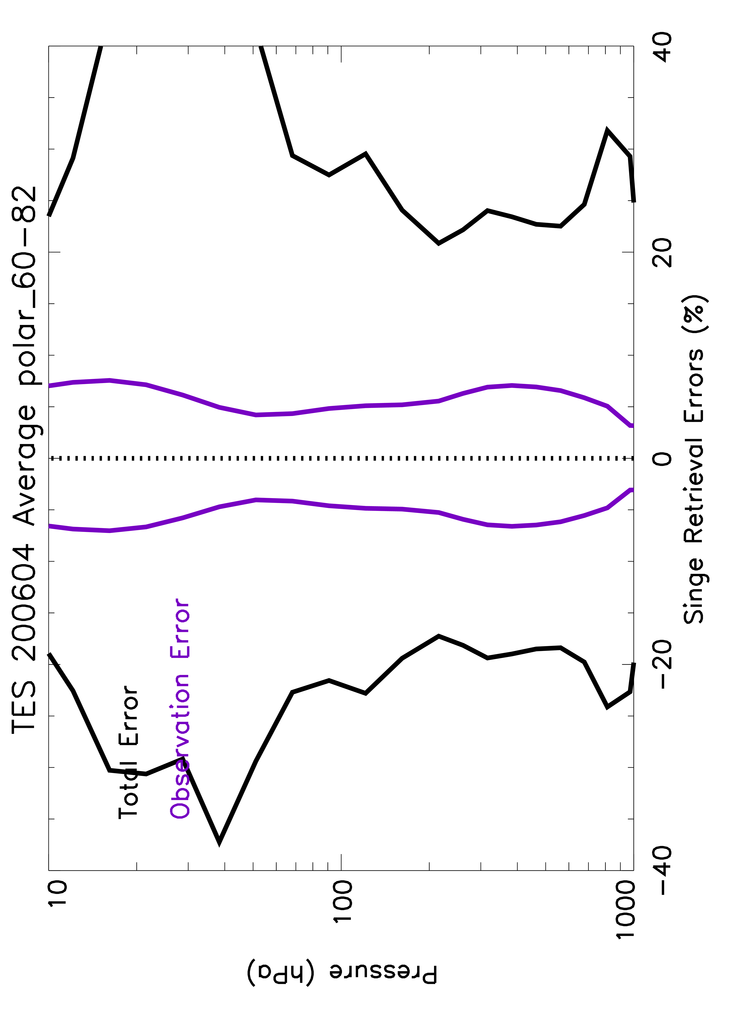 POLAR
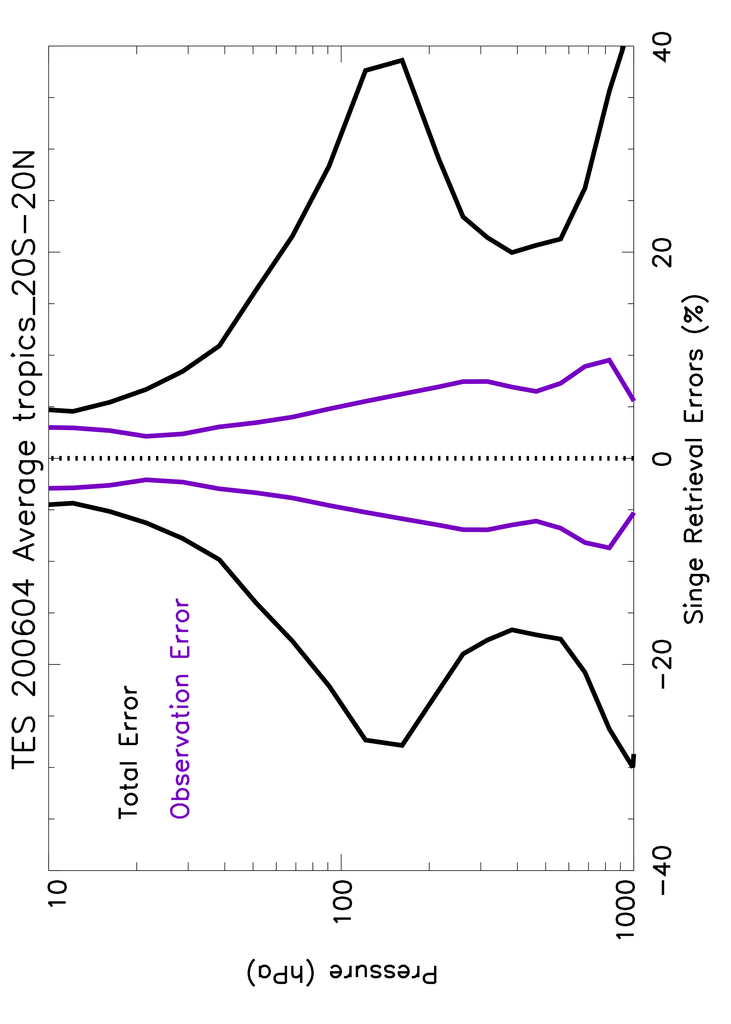 |60o-40o|
|40o-20o|
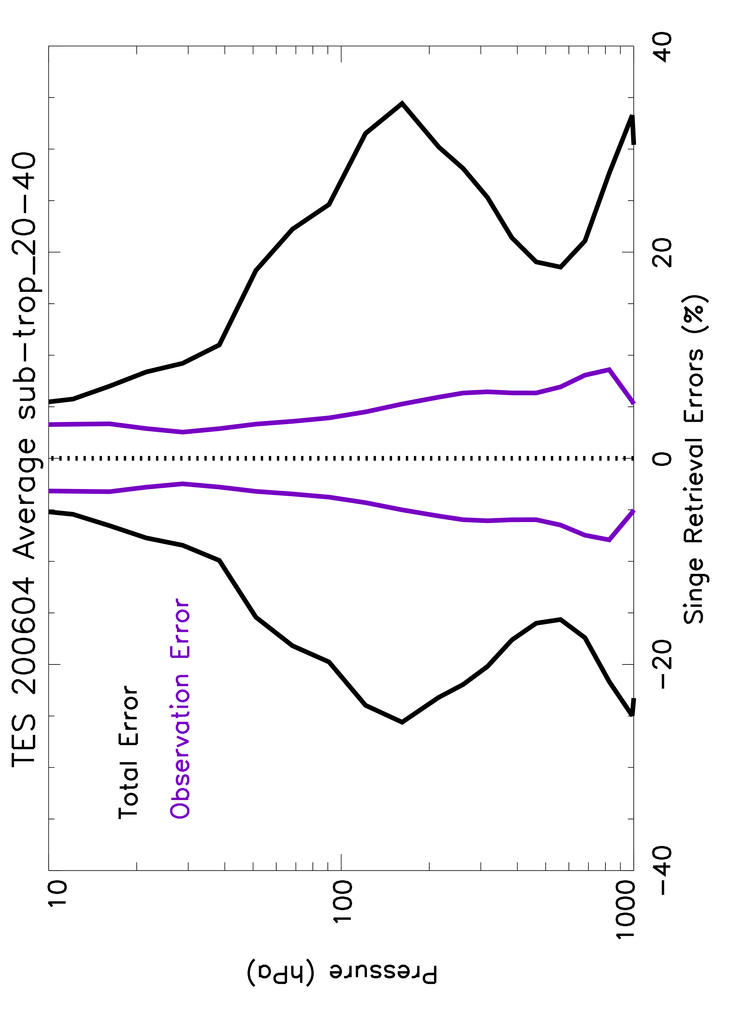 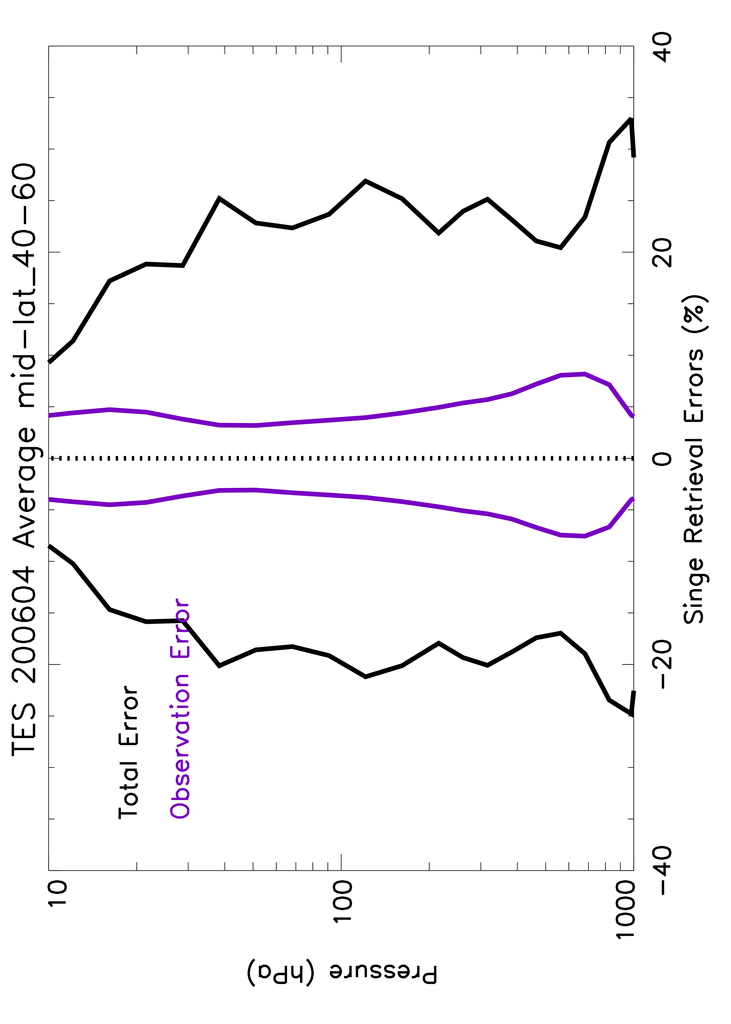 |<20o|
Errors are asymmetric
due to retrieval of logVMR O3
TES Seasonal O3
SON
MAM
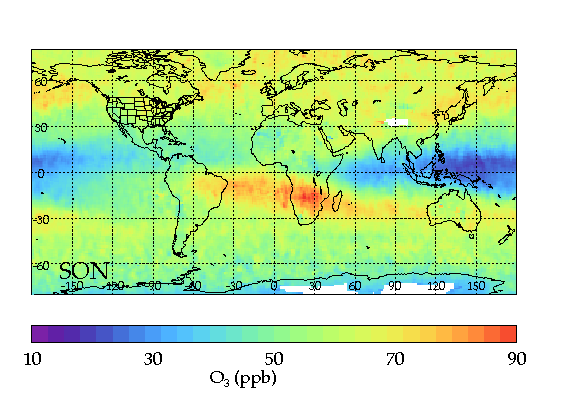 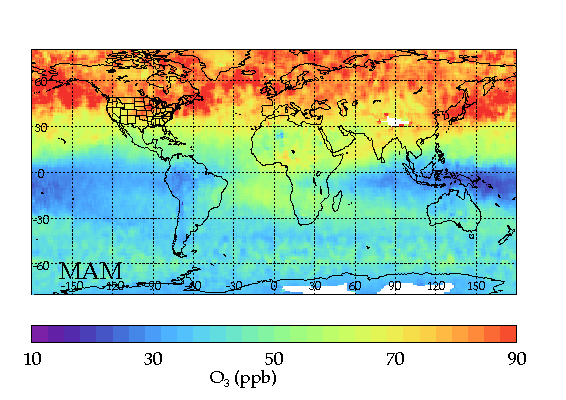 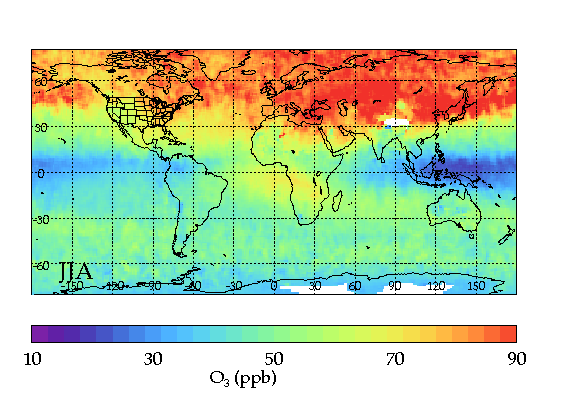 DJF
JJA
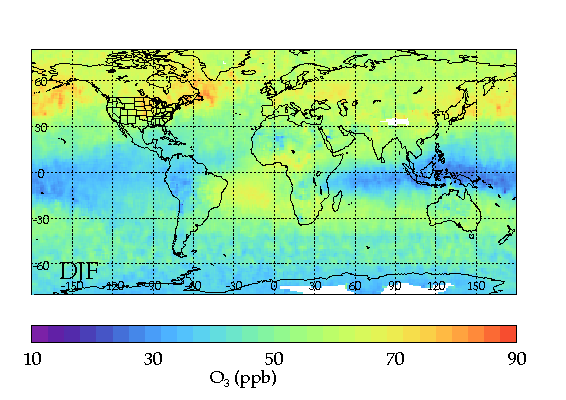 3 Satellite Tropospheric O3 products
SON						   DJF
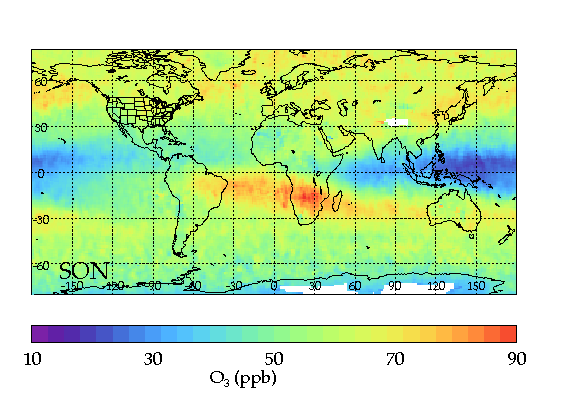 TES
200412-200911
700-300 hPa O3 ppb
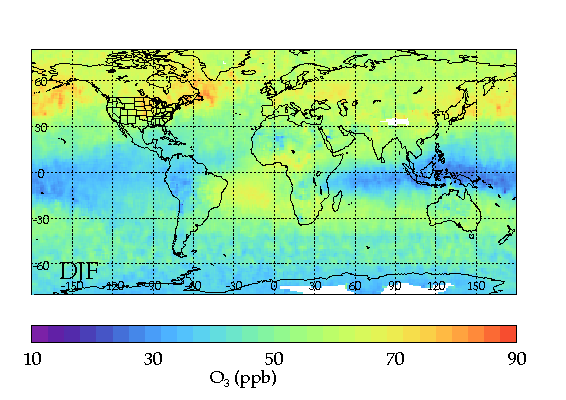 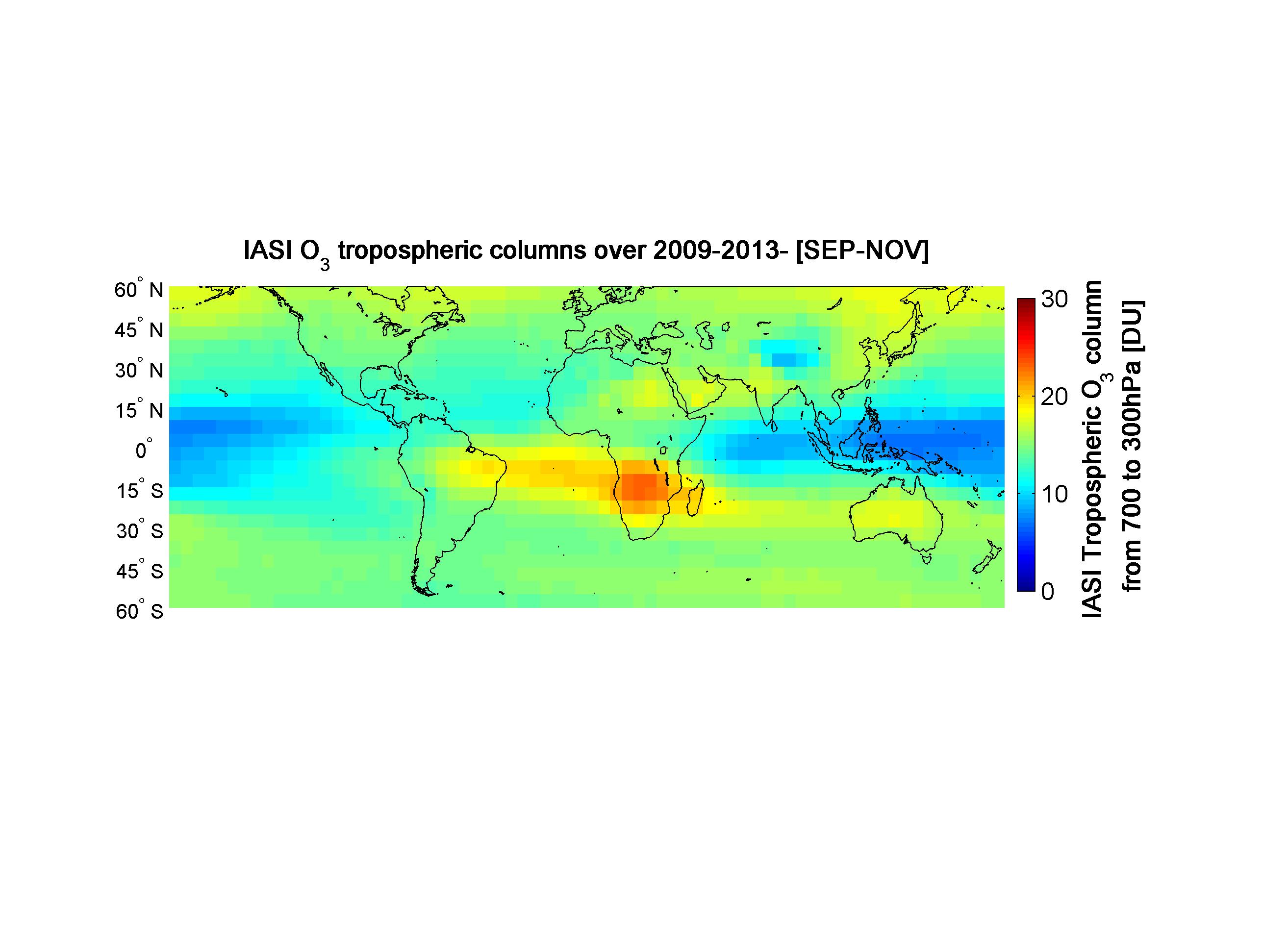 IASI
2009-2013
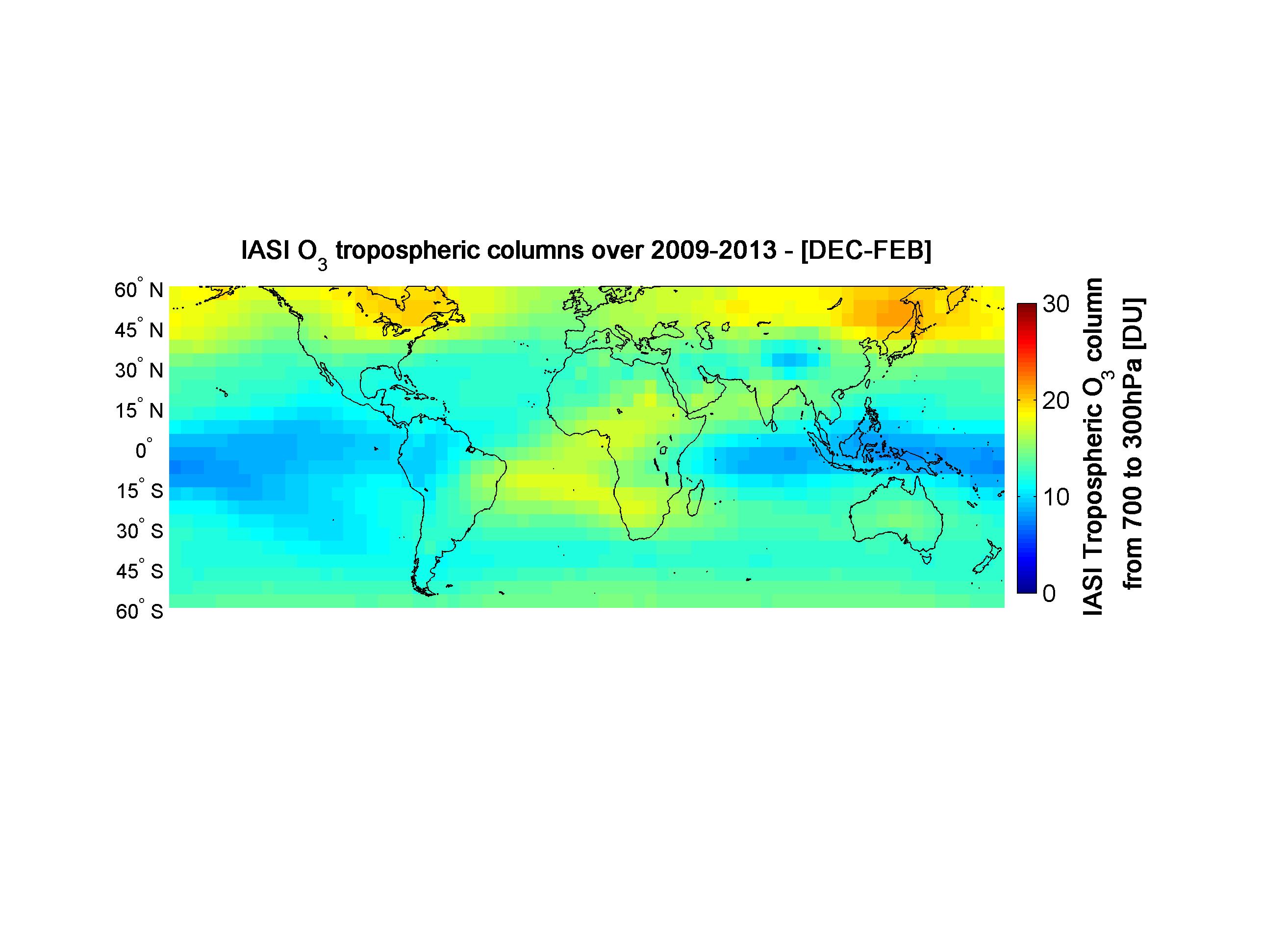 OMI-MLS
2010-
2014
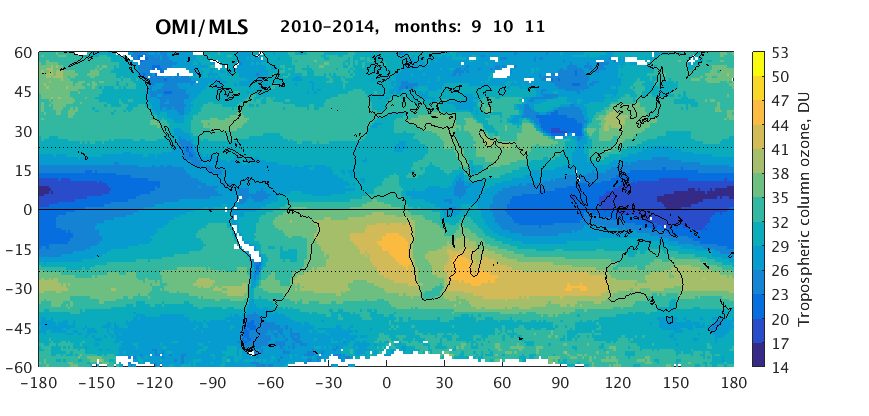 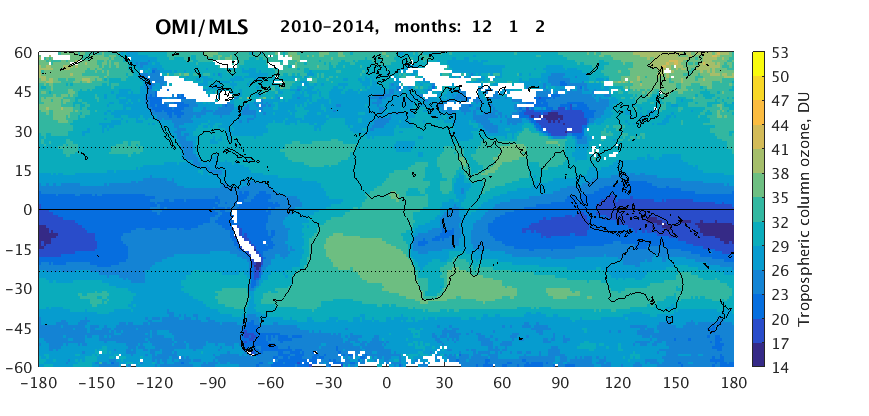 3 Satellite Tropospheric O3 products
MAM							JJA
TES
200412-200911
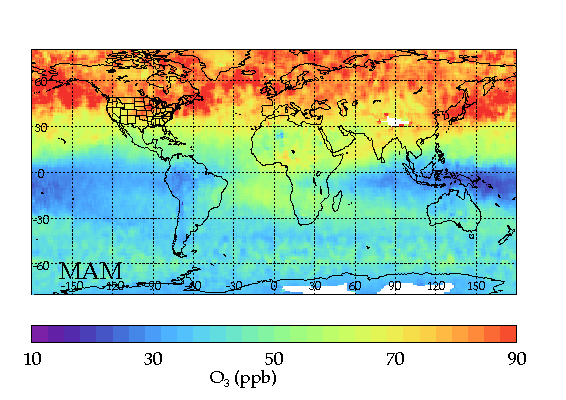 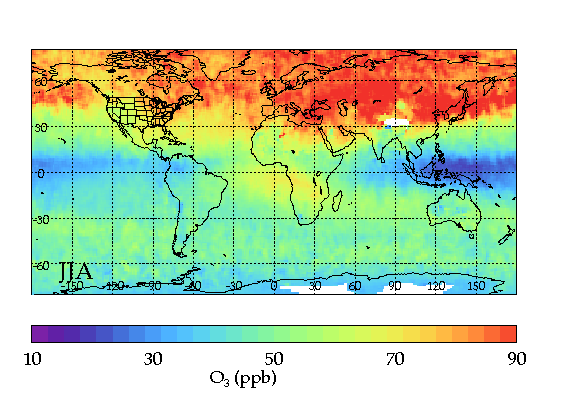 700-300 hPa O3 ppb
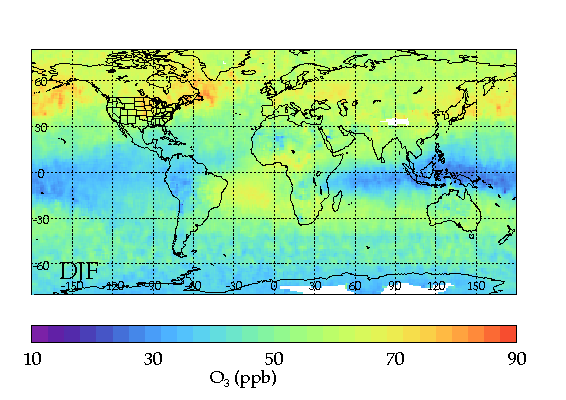 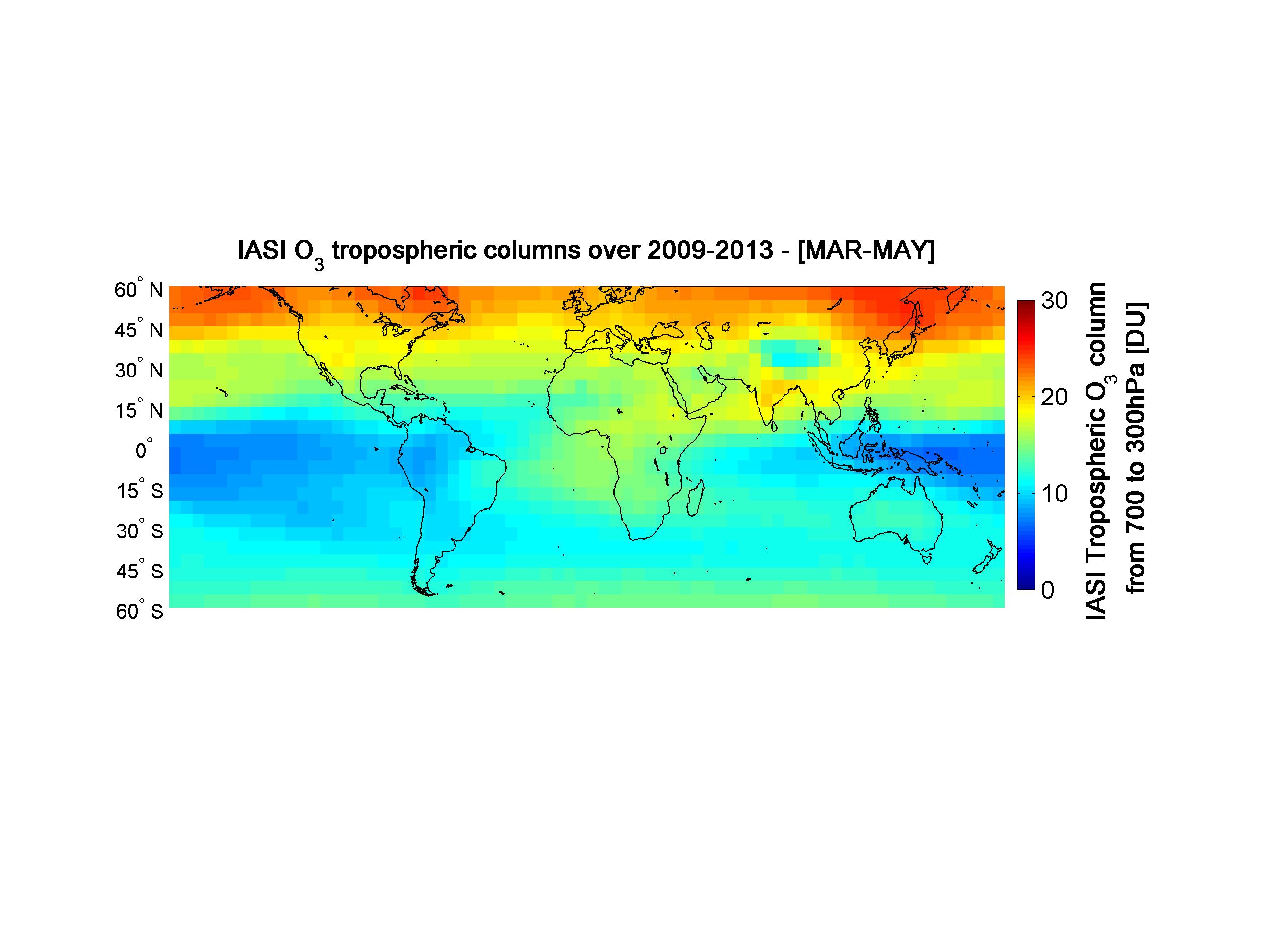 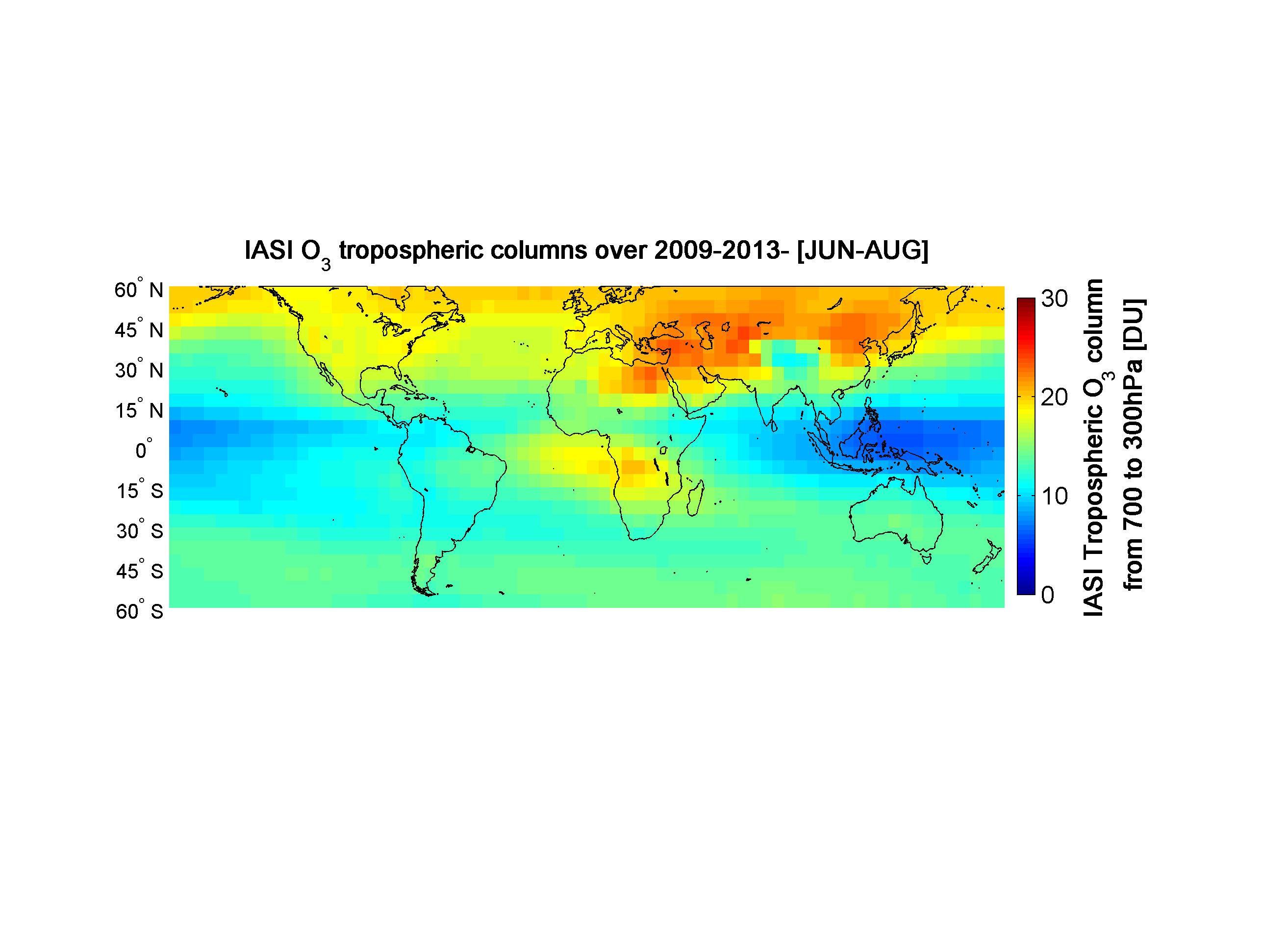 IASI
2009-2013
OMI-MLS
2010-
2014
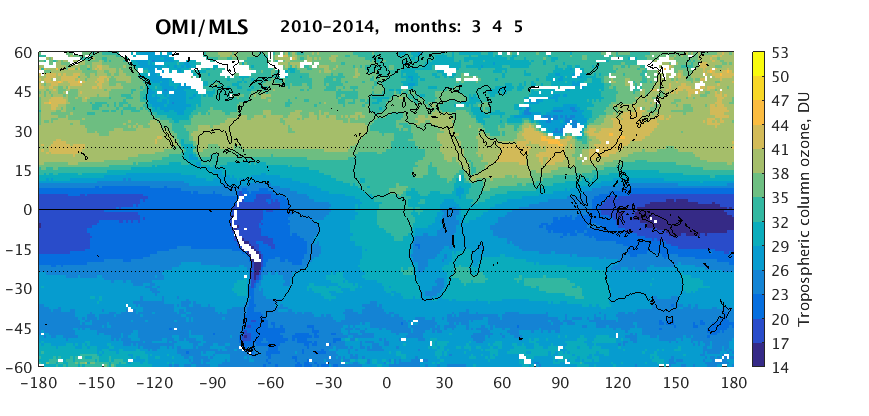 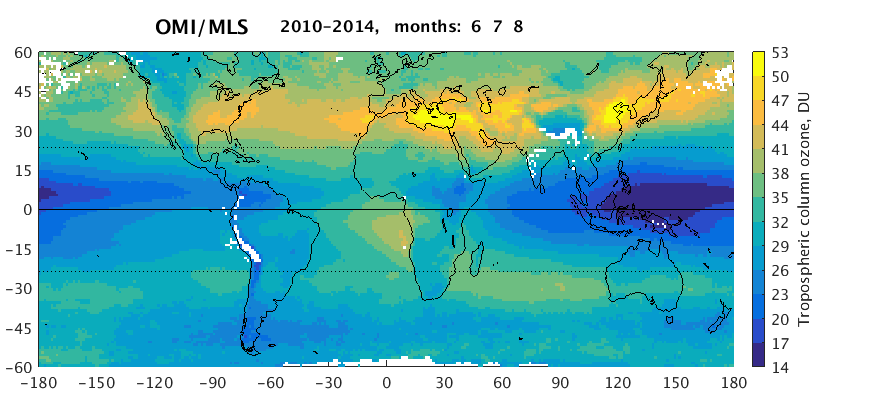 Monthly Mean Values (700-300 hPa)
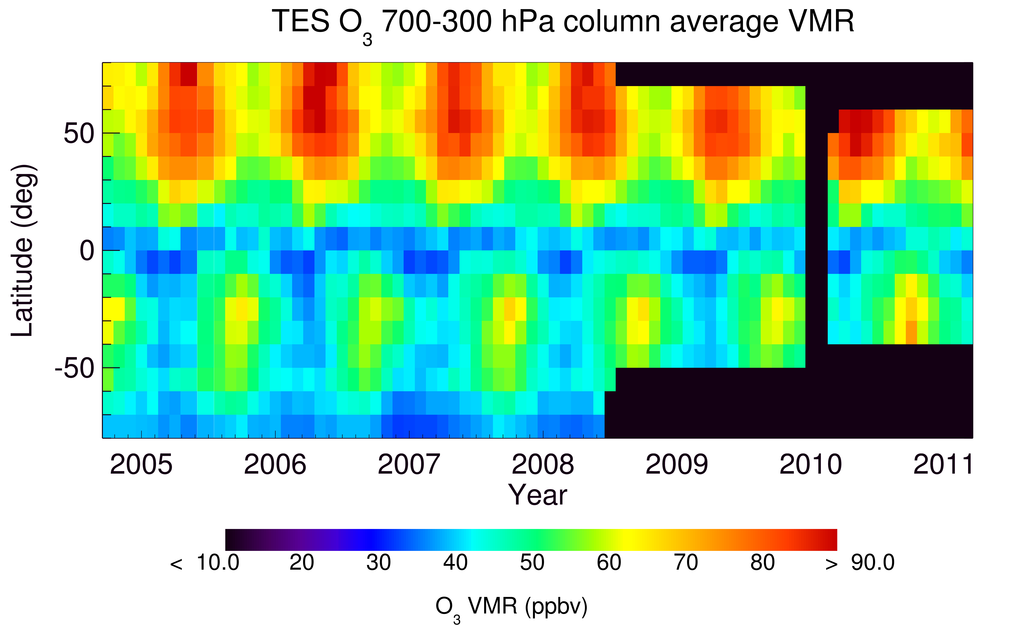 TES plots reflect changes in
Global Survey latitude ranges
chosen to preserve instrument 
life in later years
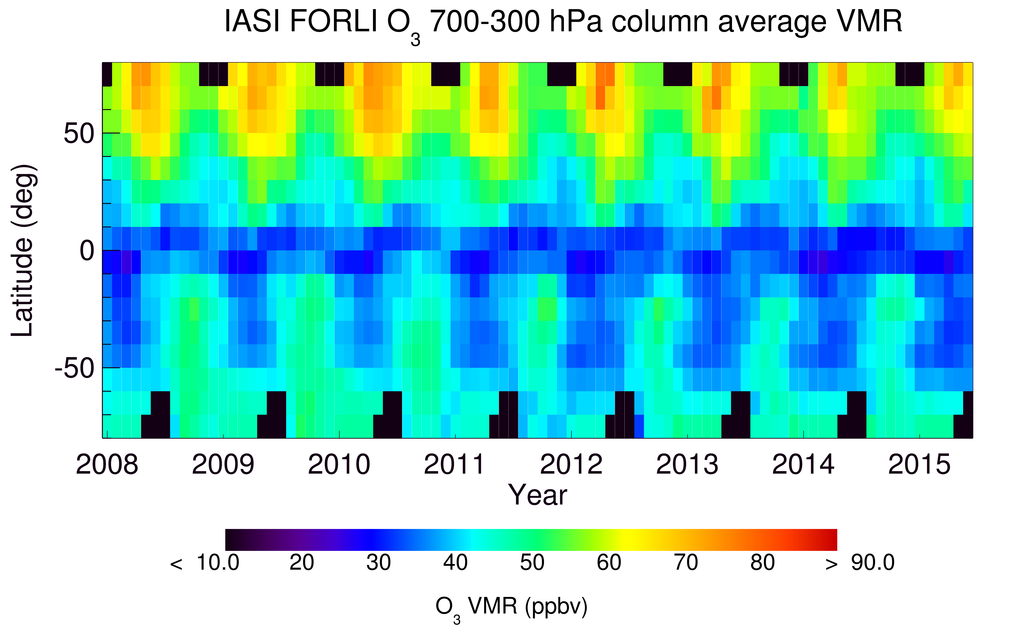 A priori Mean Values
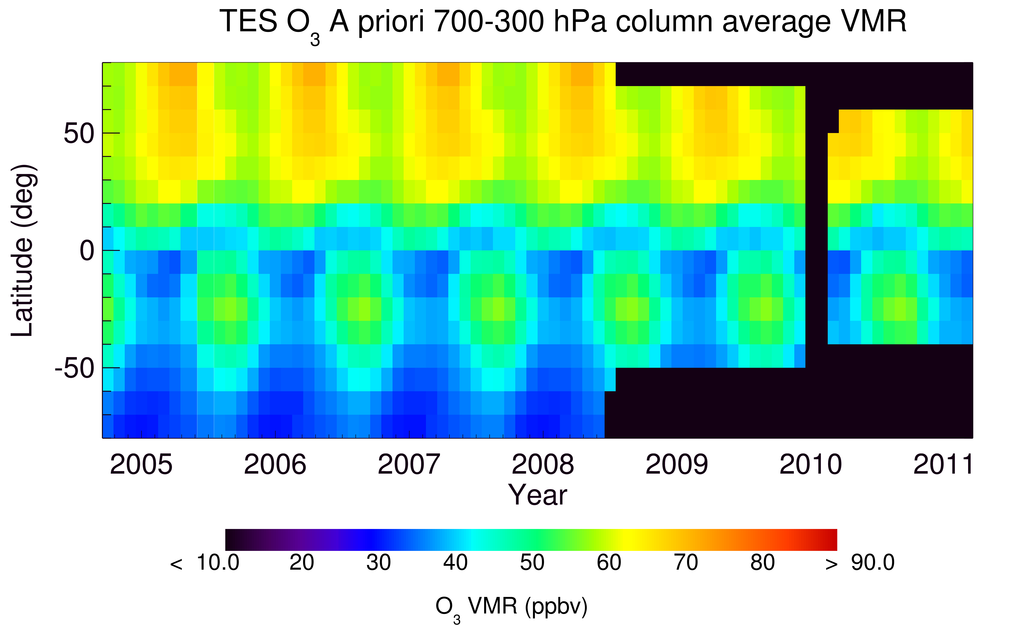 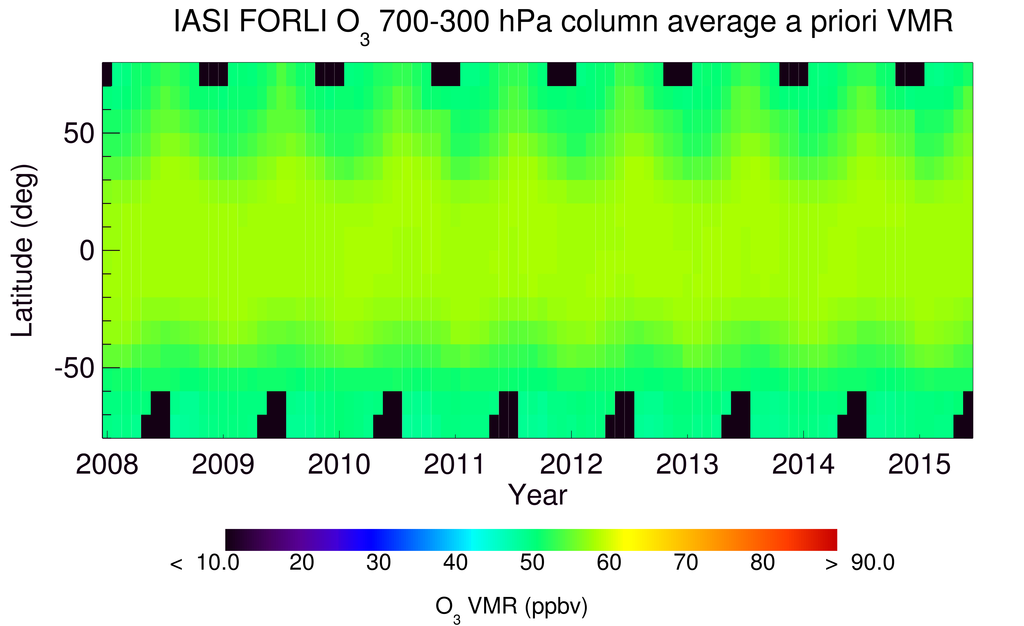 Number of Samples
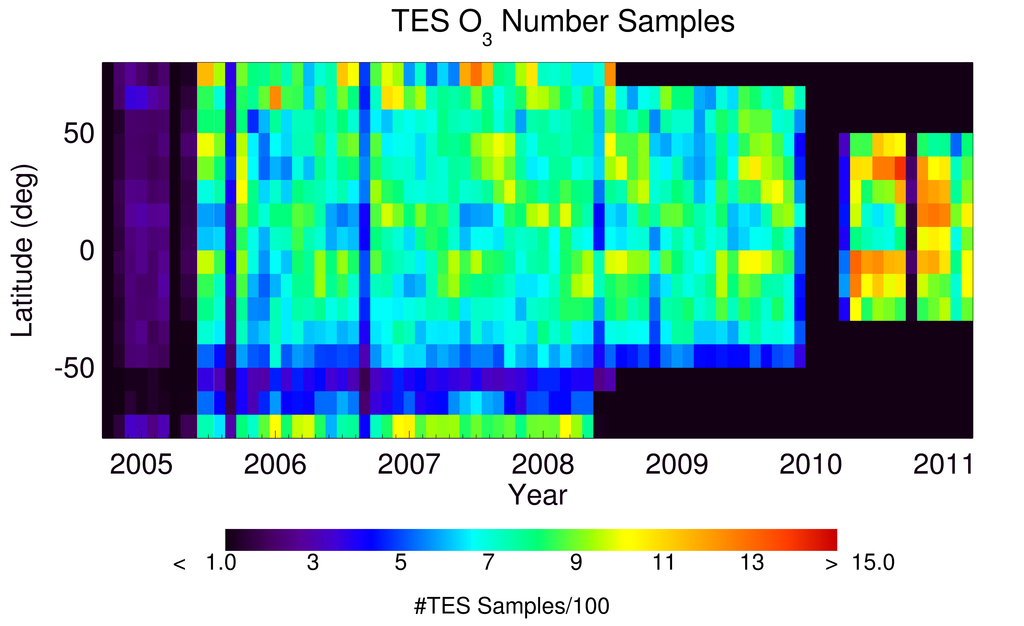 IASI has ~400 x TES 
sampling density
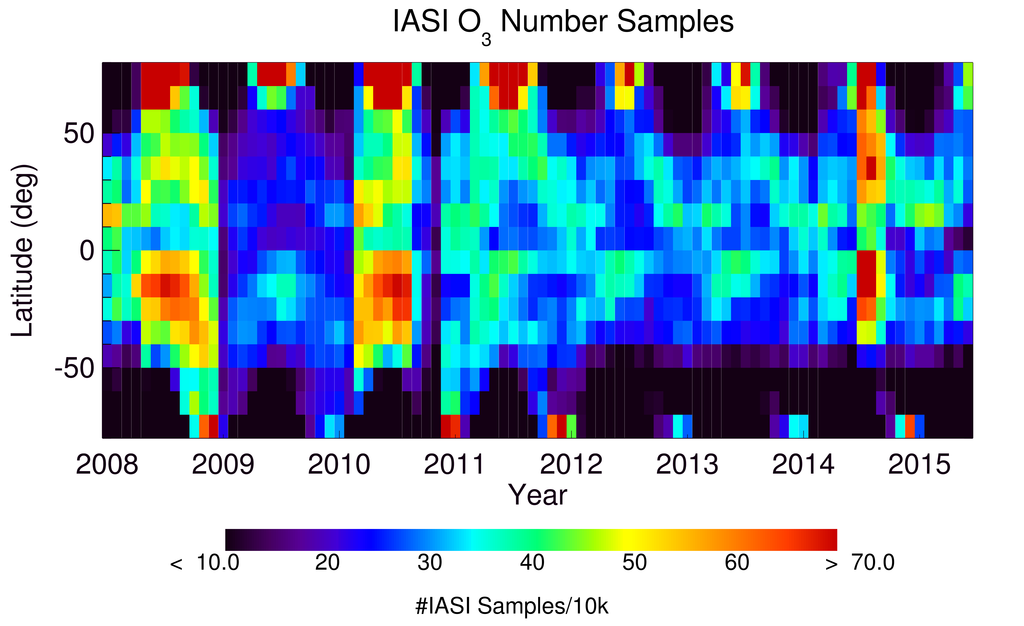 Mean Value Record Anomalies
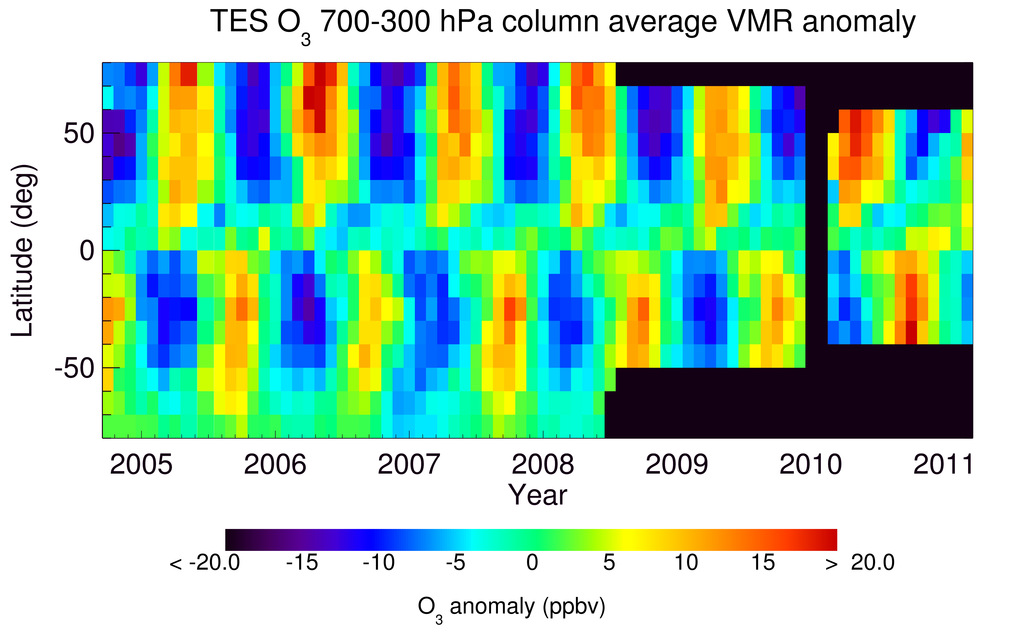 Anomaly = 
xmonth(lat) – 
time mean [xall(lat)]

Removes some effects
of the different a priori
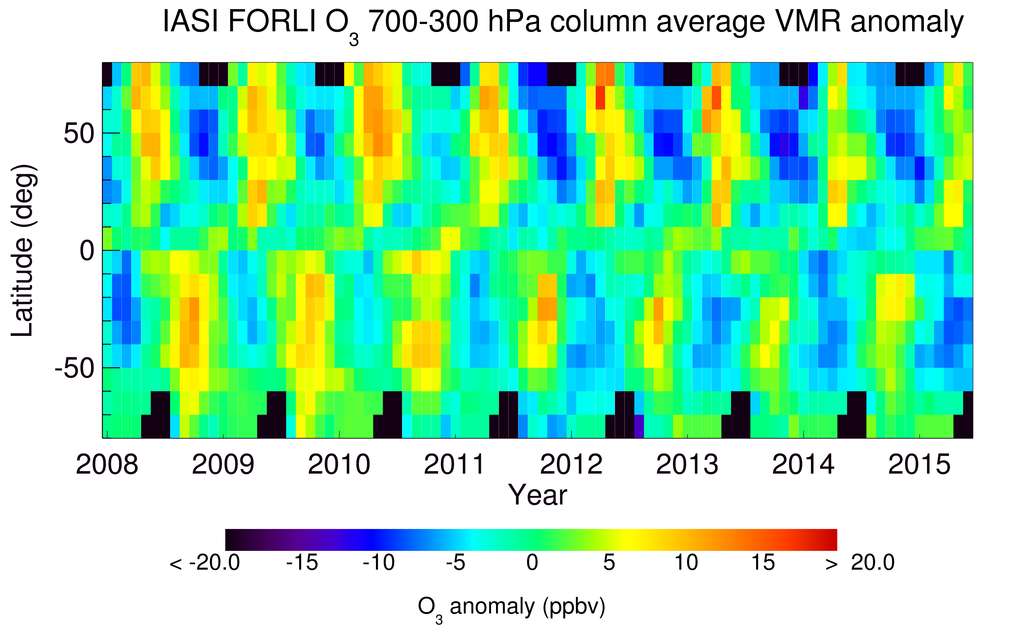 [Speaker Notes: Looking at anomalies allows us to remove some of the effects of the prior. For TES and IASI together it looks like mid-latitude (30°-50°) values were rising for both summer and winter till around 2011 and then start to decrease in 2012]
Mean Value Deseasonalized % Anomalies
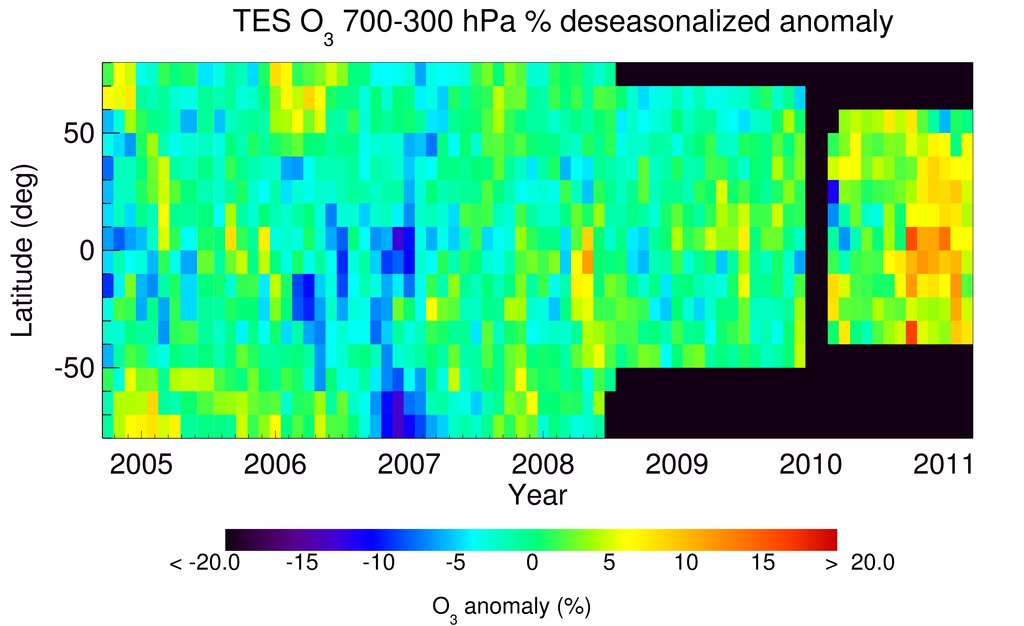 Anomaly = 
100 * (xmonth(lat) – 
time mean [xmonth(lat)])
/time mean
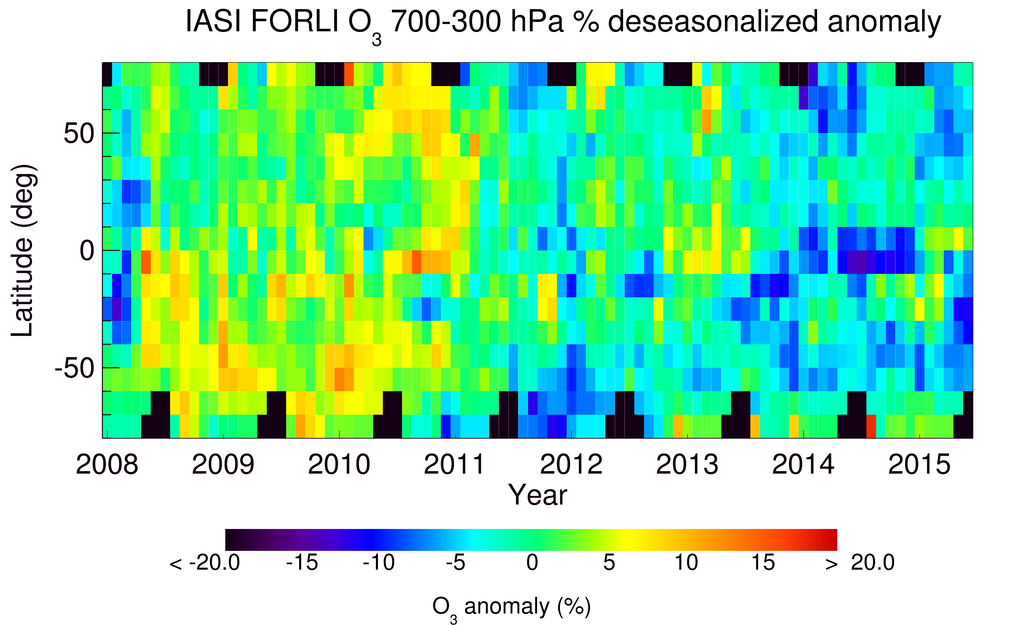 Tropics and
N. mid-lat reach
highest % anomaly
2010-2011
[Speaker Notes: Looking at anomalies allows us to remove some of the effects of the prior. For TES and IASI together it looks like mid-latitude (30°-50°) values were rising for both summer and winter till around 2011 and then start to decrease in 2012]
5th %tile Record Anomalies
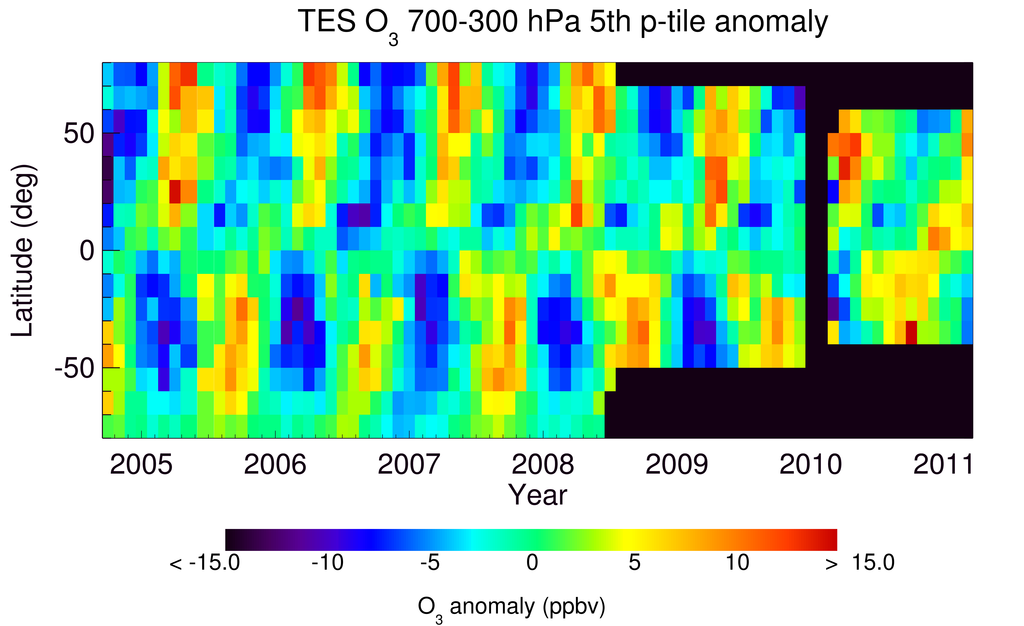 Anomaly = 
x5thmonth(lat) – 
time mean [x5thall(lat)]
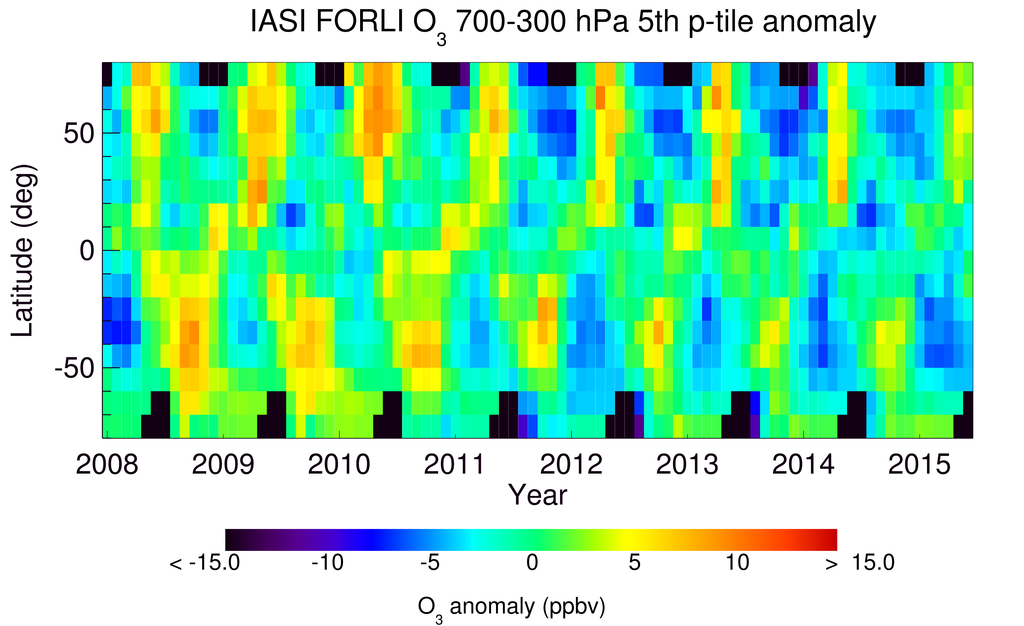 2008         2009         2010         2011         2012         2013         2014         2015
Year
25th %tile Record Anomalies
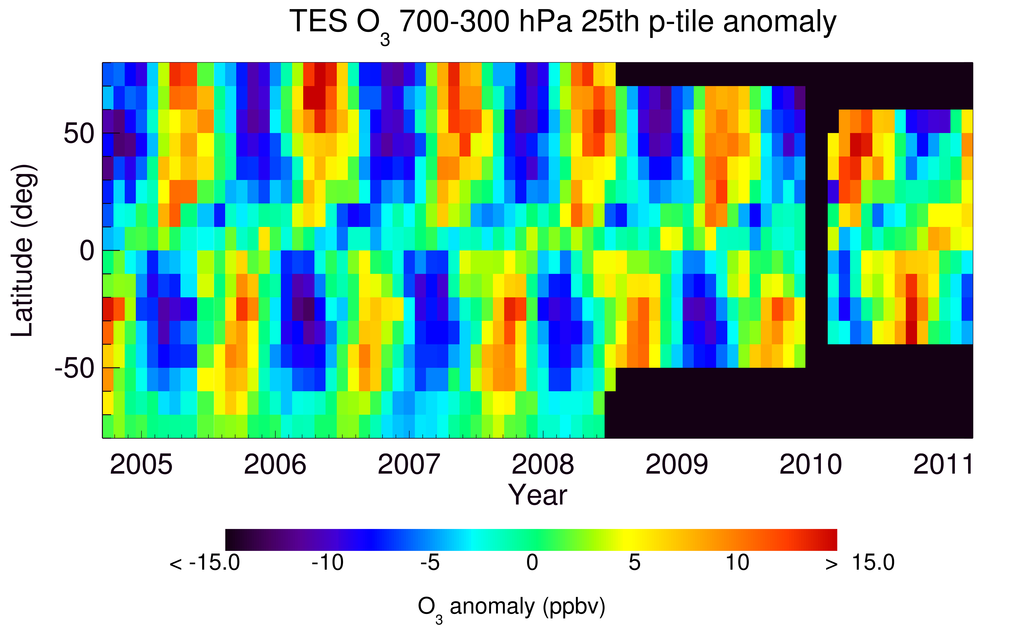 Anomaly = 
x25thmonth(lat) – 
time mean [x25thall(lat)]
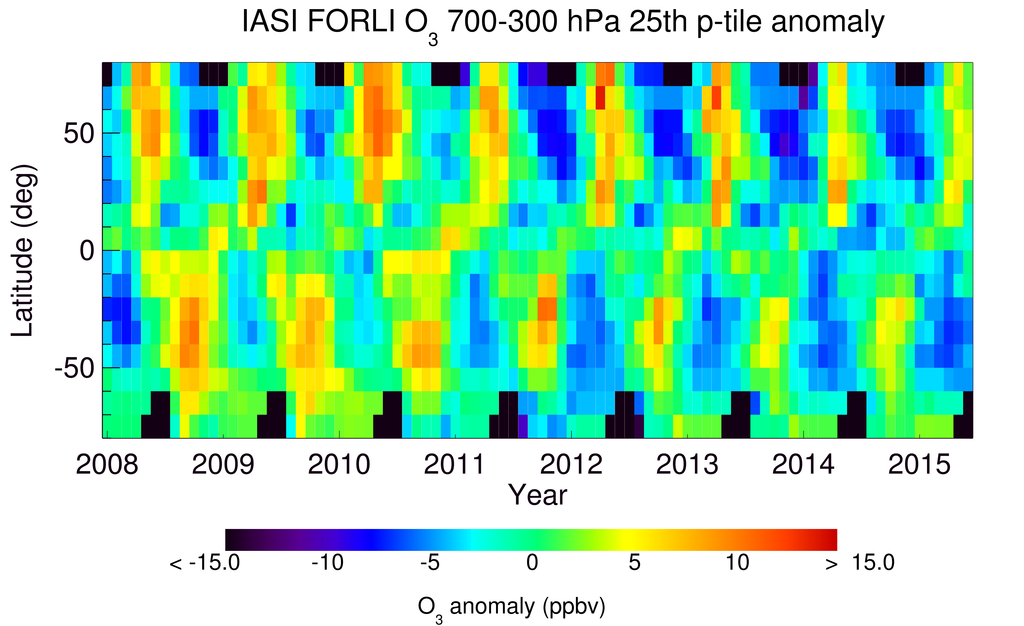 2008         2009         2010         2011         2012         2013         2014         2015
Year
50th %tile Record Anomalies
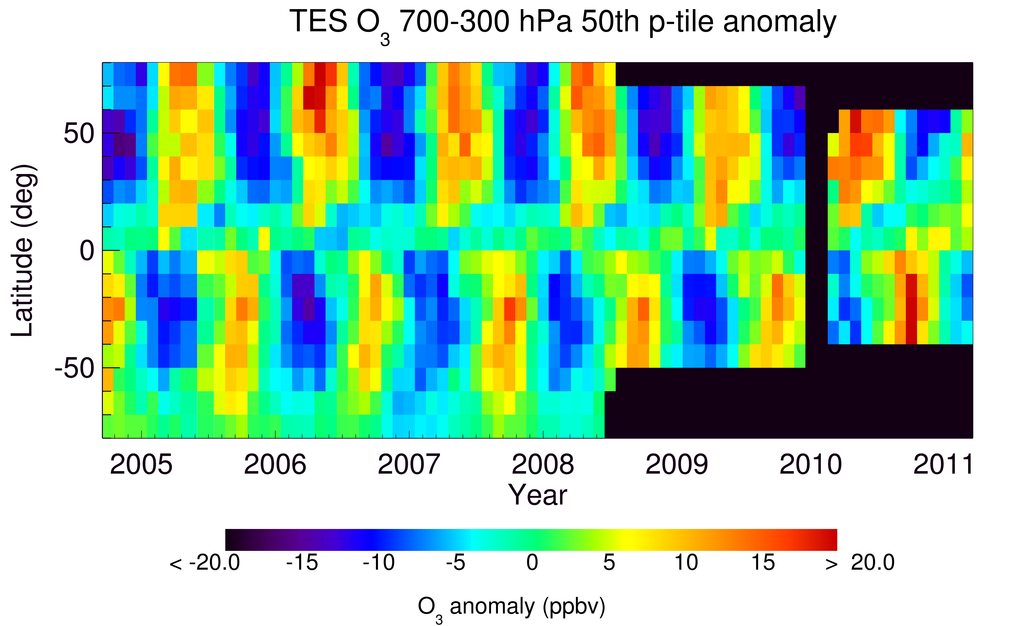 Anomaly = 
x50thmonth(lat) – 
time mean [x50thall(lat)]
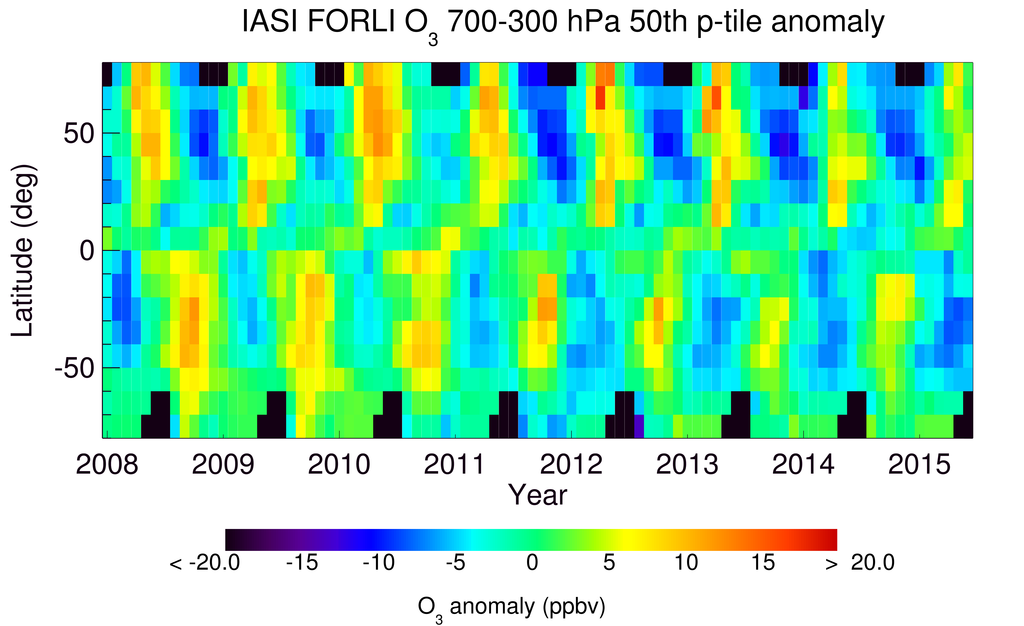 75th %tile Record Anomalies
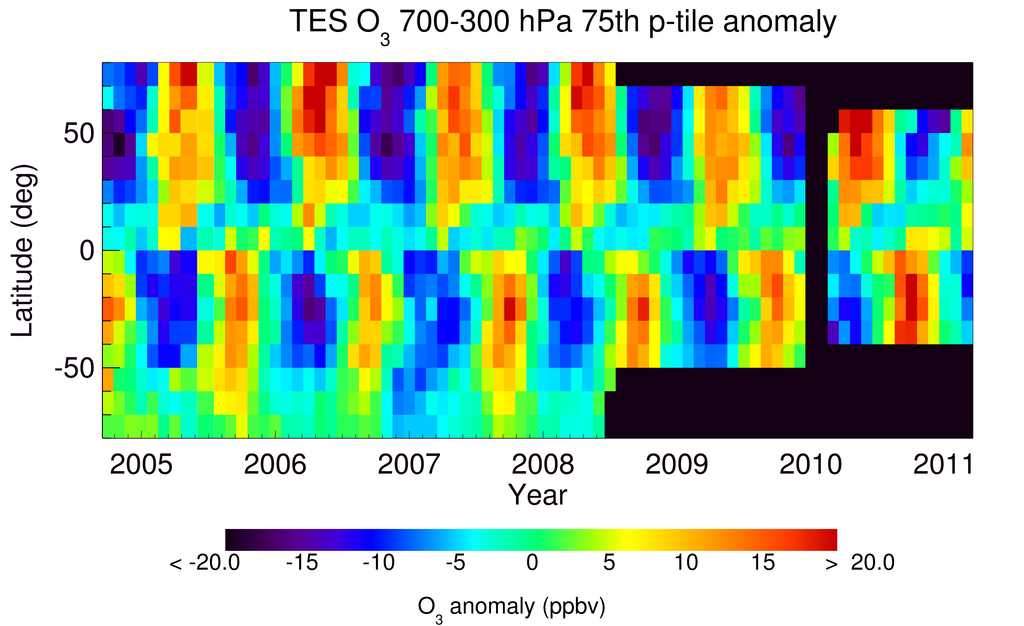 Anomaly = 
x75thmonth(lat) – 
time mean [x75thall(lat)]
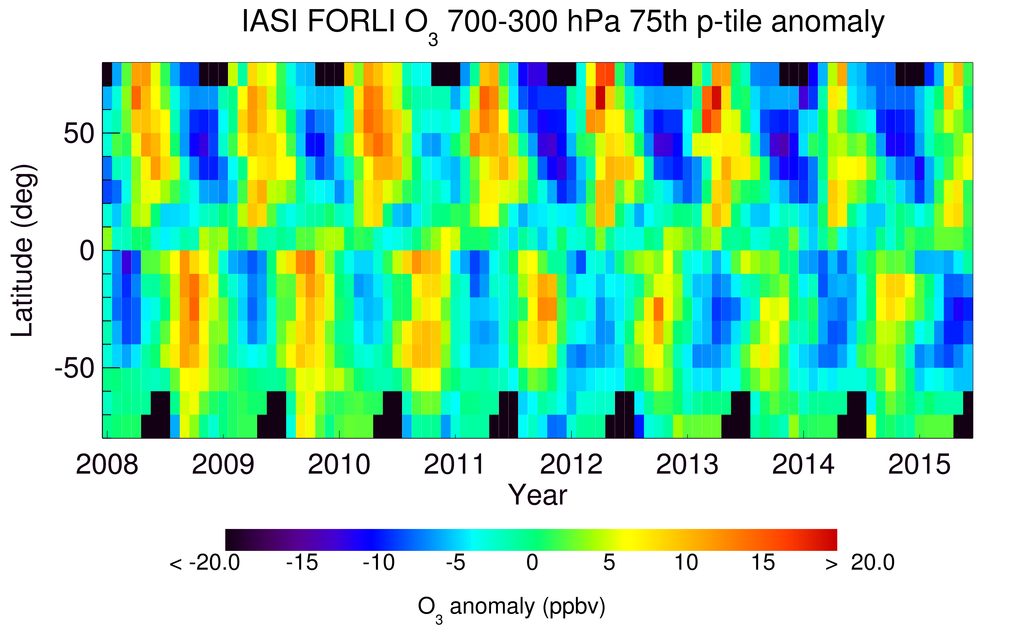 95th %tile Record Anomalies
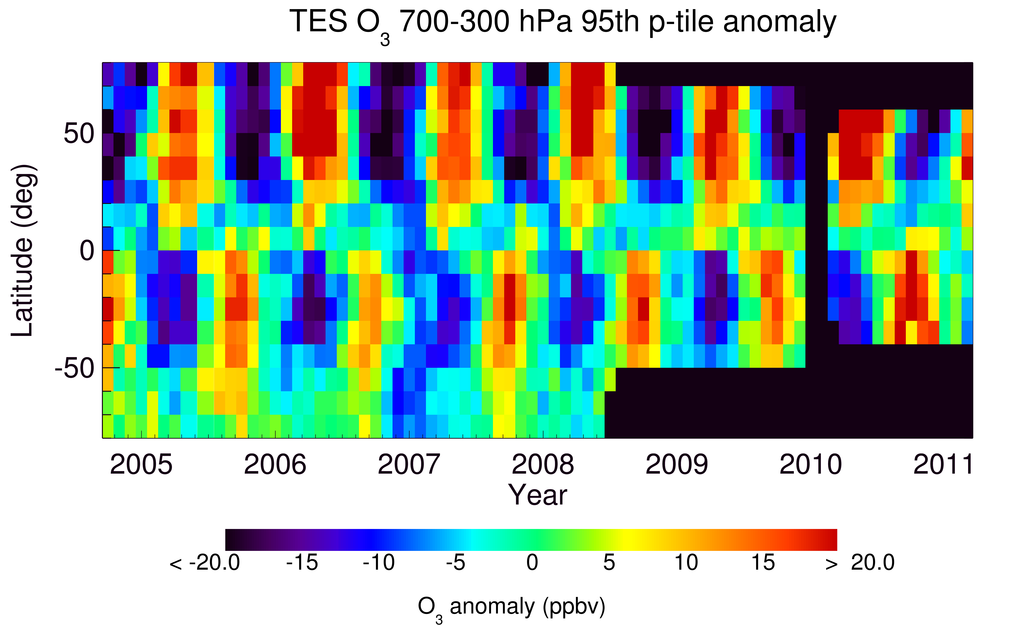 Anomaly = 
x95thmonth(lat) – 
time mean [x95thall(lat)]
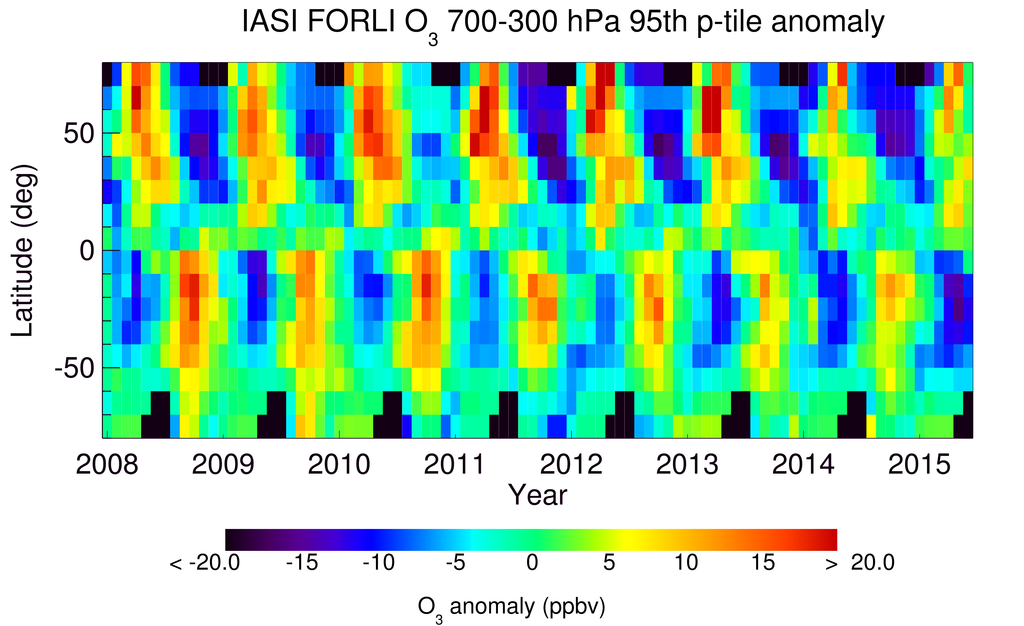 TES and IASI with same a priori mean and covariance [Oetjen et al., ACPD 2015]
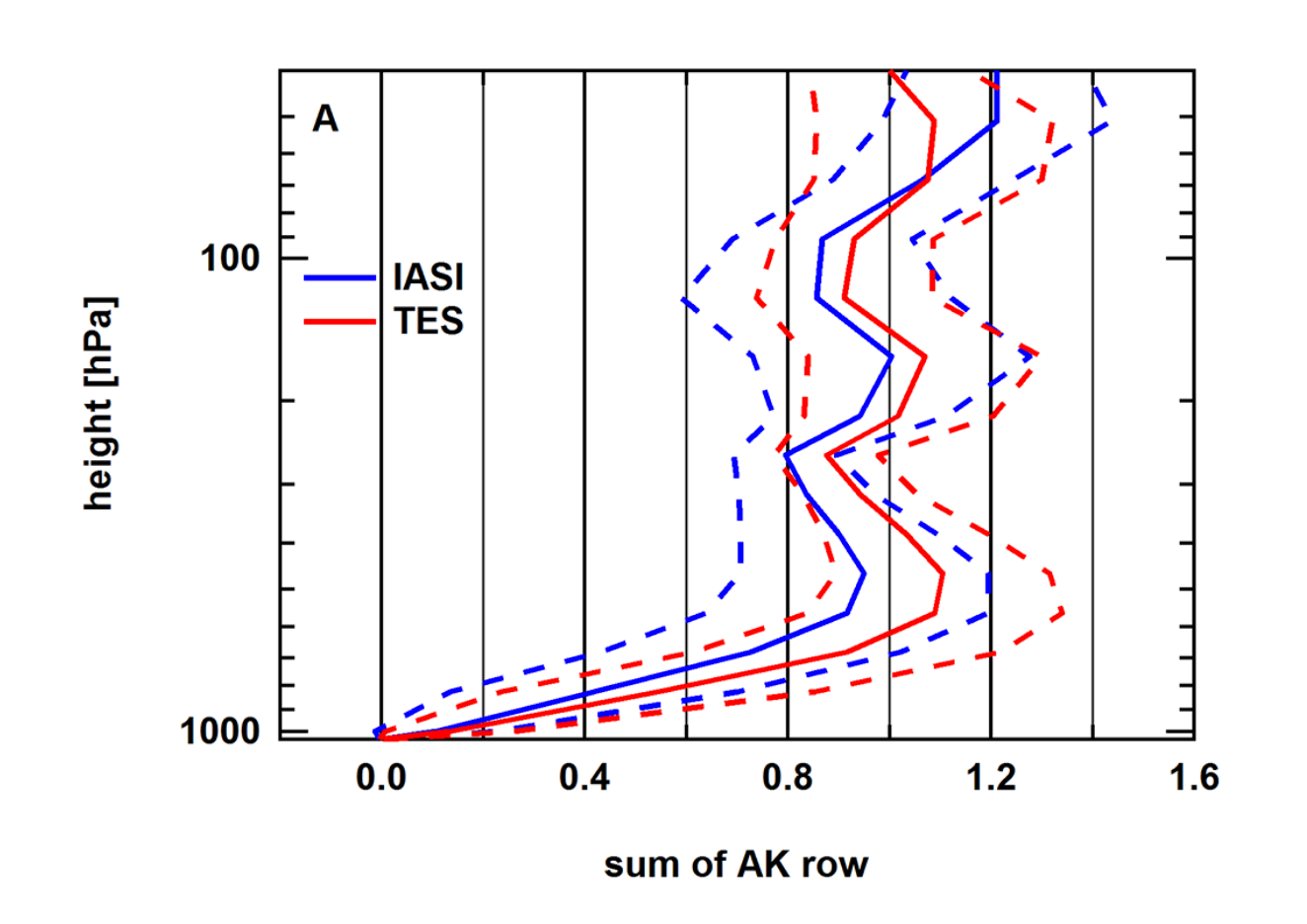 4 days between Aug. 2008 to May 2009, 50°S to 80°N, 
745 TES meas. with 3392 corresponding IASI meas.
[Speaker Notes: TES has higher sensitivity due to finer spectral resolution.]
Combined TES/IASI 700-300 hPa O3[Oetjen et al., ACPD, 2015]
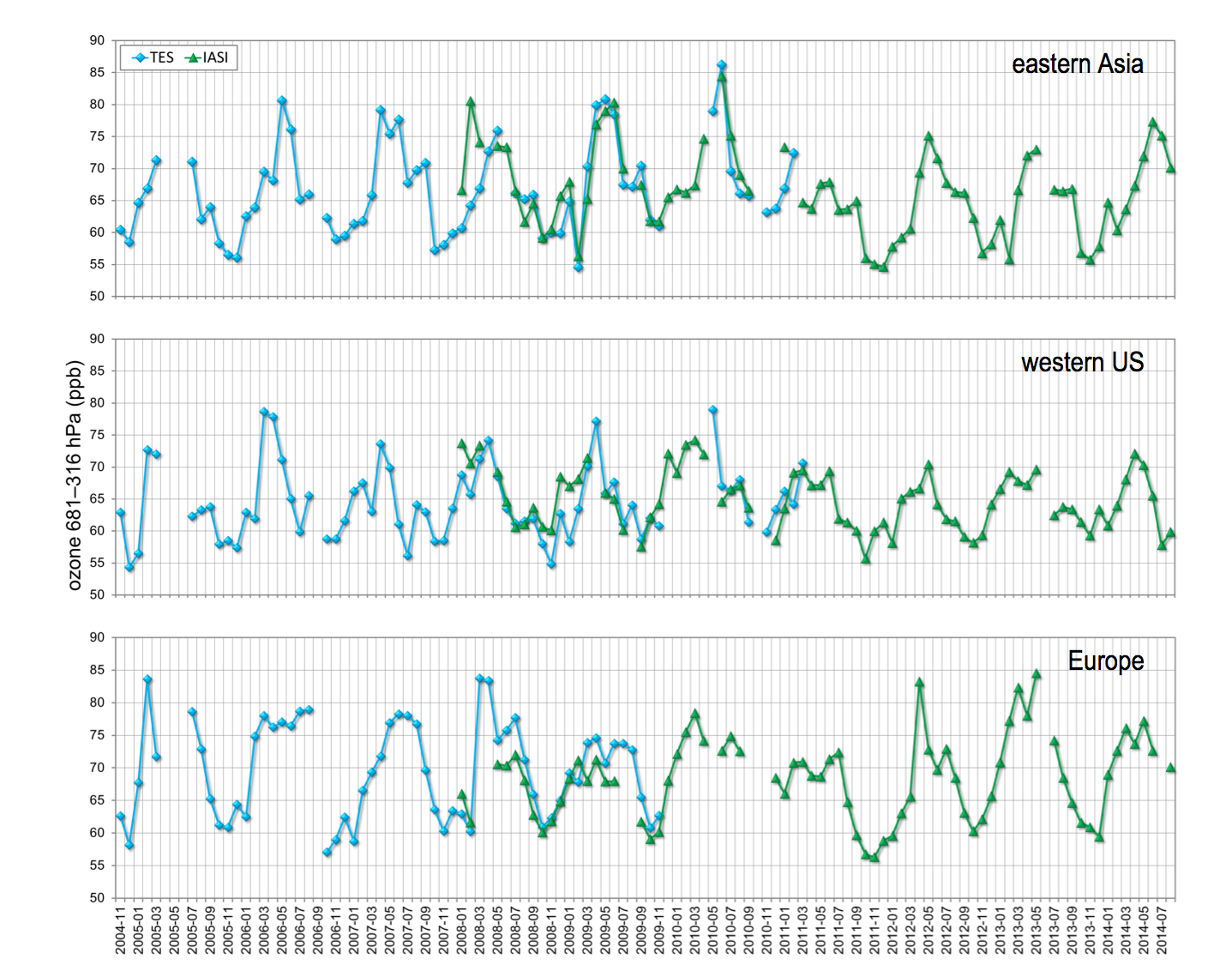 2009
2014-07
2004-11
[Speaker Notes: This accounts for sampling differences using representative sampling for IASI to match TES and a residual, constant bias: 3.9 ppb added to IASI]
Combined TES/IASI deseasonalized anomaly[Oetjen et al., ACPD, 2015]
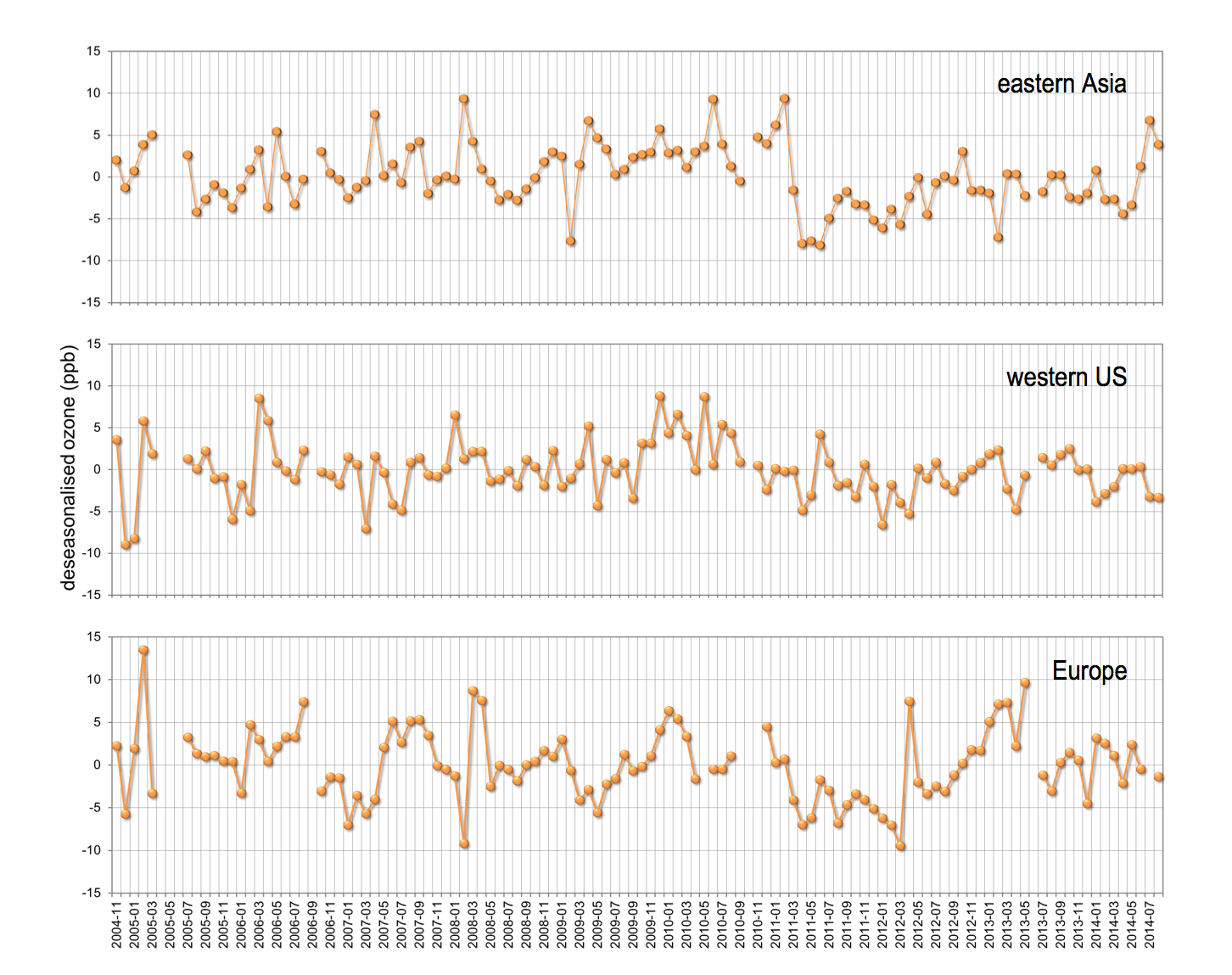 Rise in E. Asia free trop. O3 understood 
in terms of O3 precursor emissions 
and strat/trop exchange 
(Verstraeten et al.,Nature Geo, 2015)
But not this drop!
2014-07
2004-11
2011-03
[Speaker Notes: Note: Gaelle Dufour confirmed that IASI-A and IASI-B see a consistent time record after 2012.]
IASI trends for 2008-2013Wespes et al., ACP, 2016
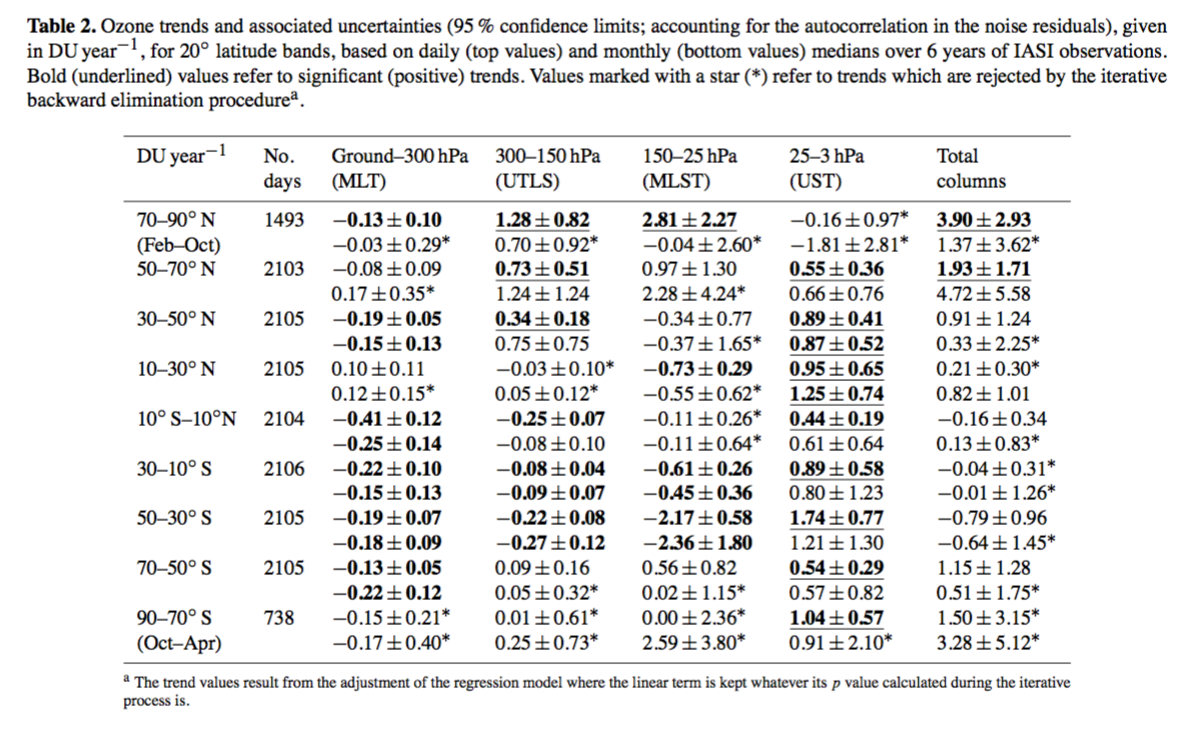 IASI Column Average VMR (surface-400 hPa) Anomaly
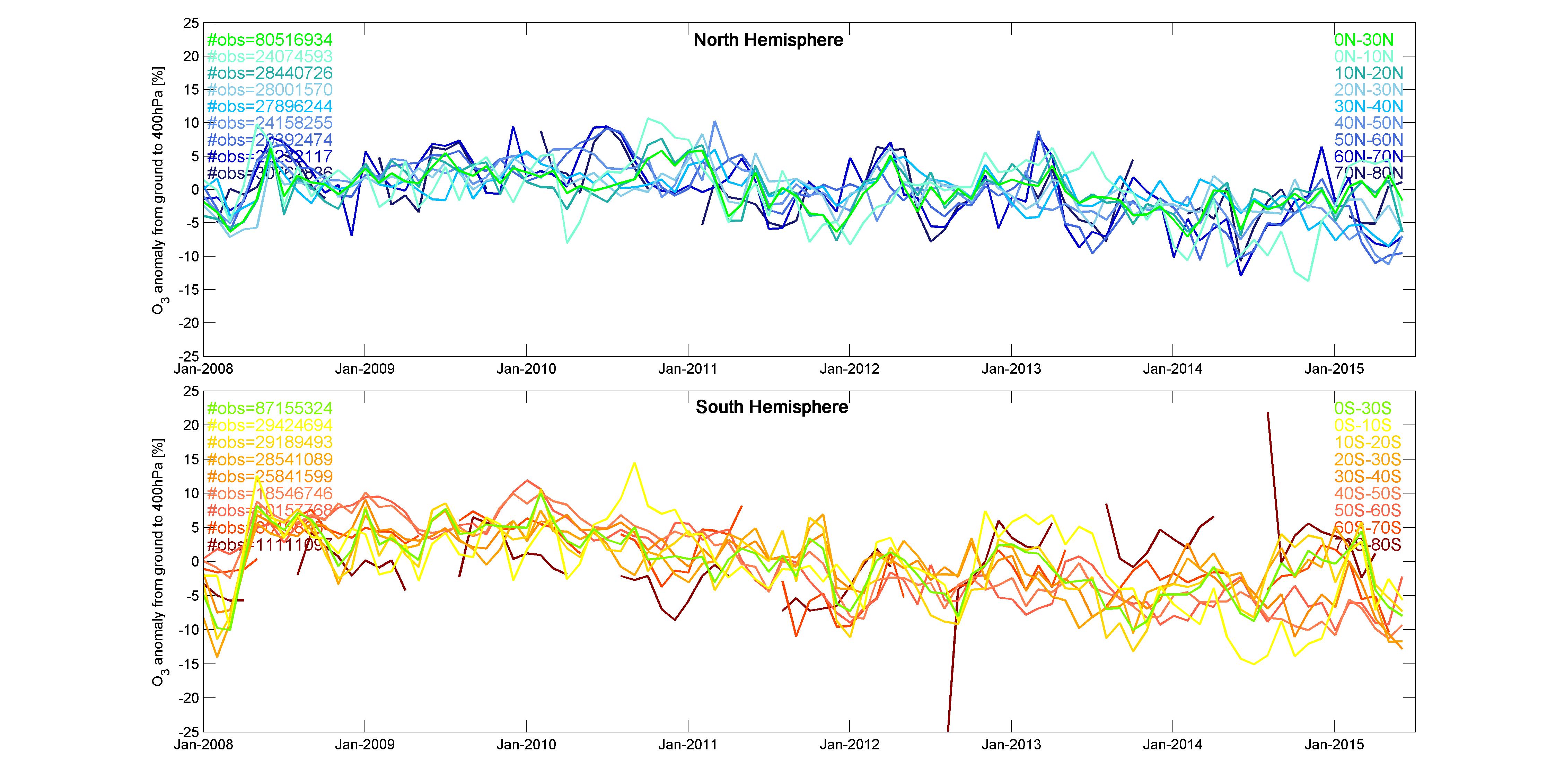 OMI-MLS trends (Owen Cooper et al.)
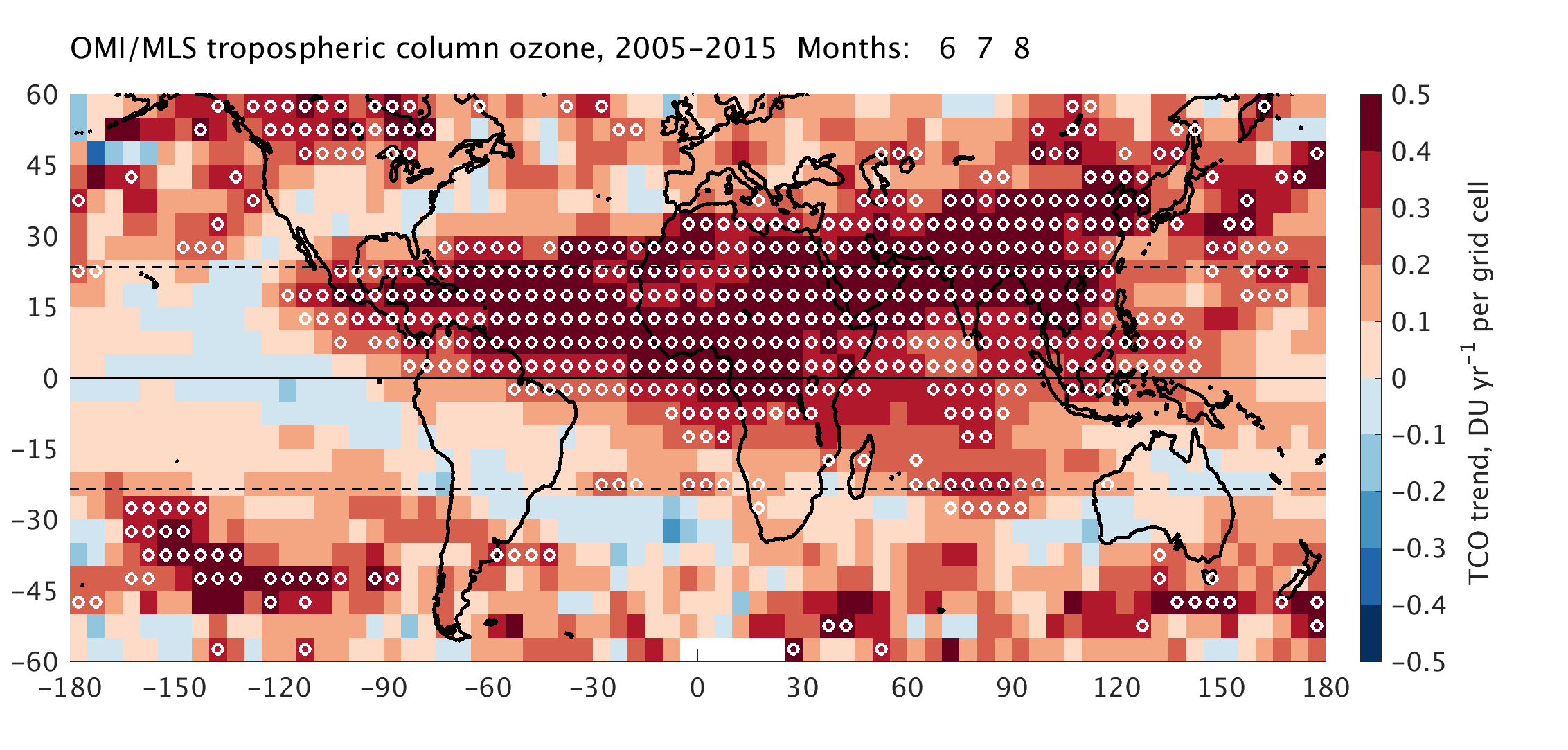 2005-2015 (JJA)

White dots indicate statistically significant trend
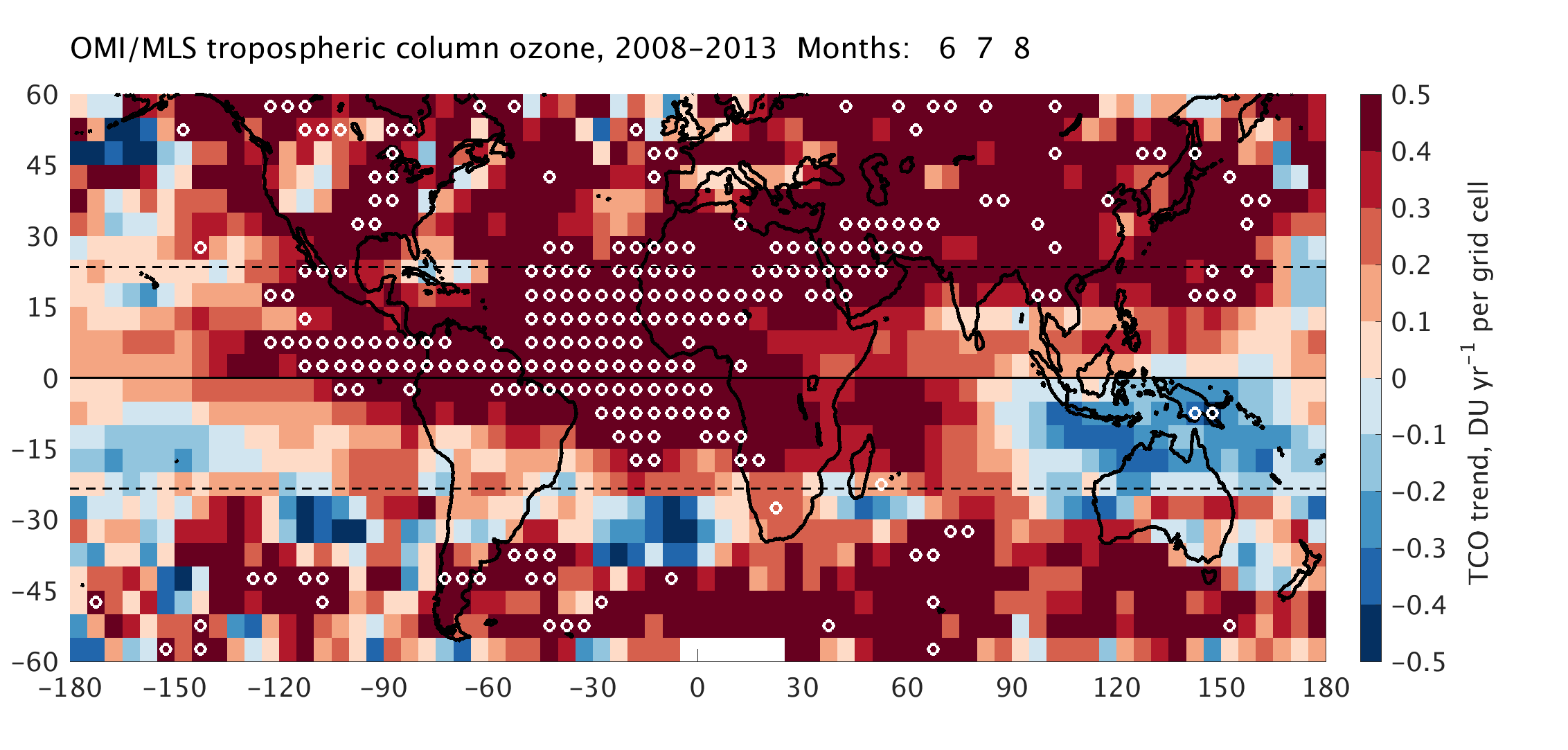 2008-2013 (JJA)

To match IASI record
In Wespes et al., ACP, 2016.
Conclusions
TES has global O3 data from 2004-2011
IASI has global O3 data with much higher sampling starting 2008 and into next decade
TES and IASI are most sensitive to tropospheric ozone from 700 to 300 hPa
Anomalies indicate highest values around 2010-2011 for N. Mid-latitudes followed by a decrease, at all percentiles, except summer 95%
Combined TES/IASI record (with common a priori information) shows consistent rise in E. Asia followed by a drop in early 2011. 
Sorting out differences in IASI and OMI-MLS will require sensitivity study with known trend in model data to see what trends are detectable by these measurements.
IASI Column Average VMR surface-400 hPa
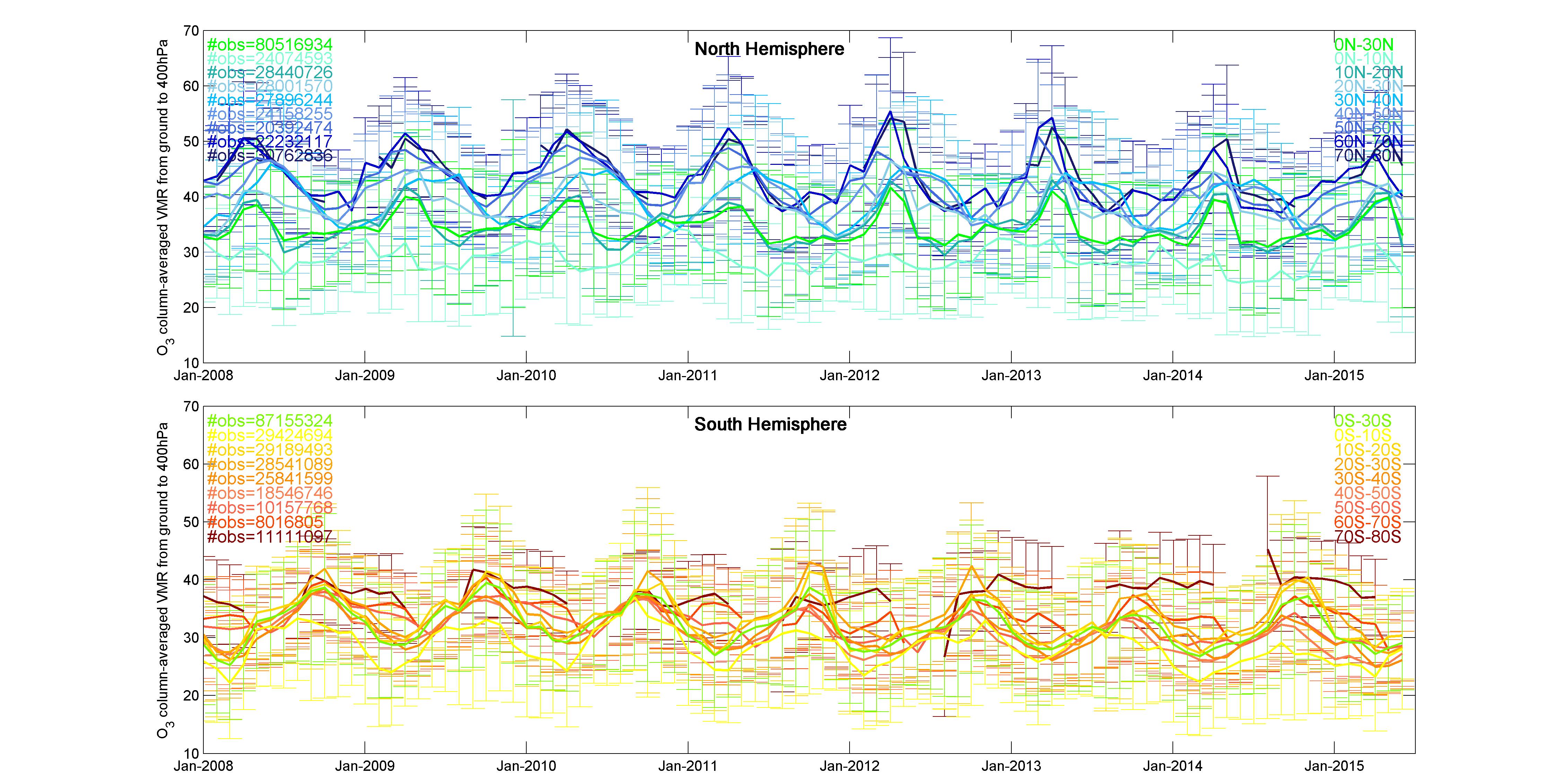 IGAC-TOAR 2nd Workshop, Beijing, January, 2016
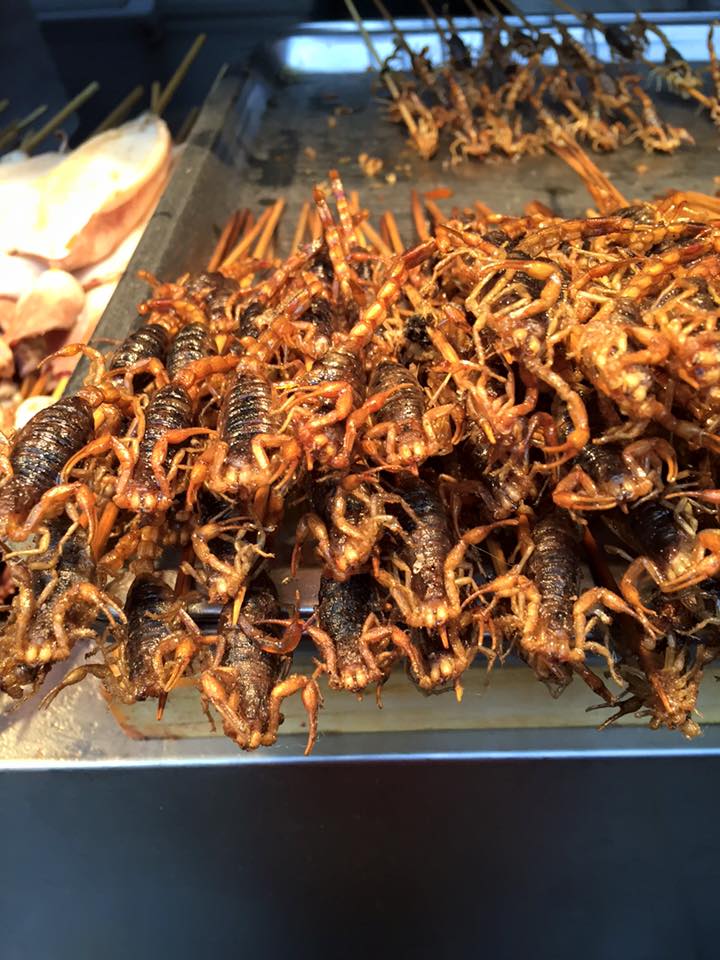 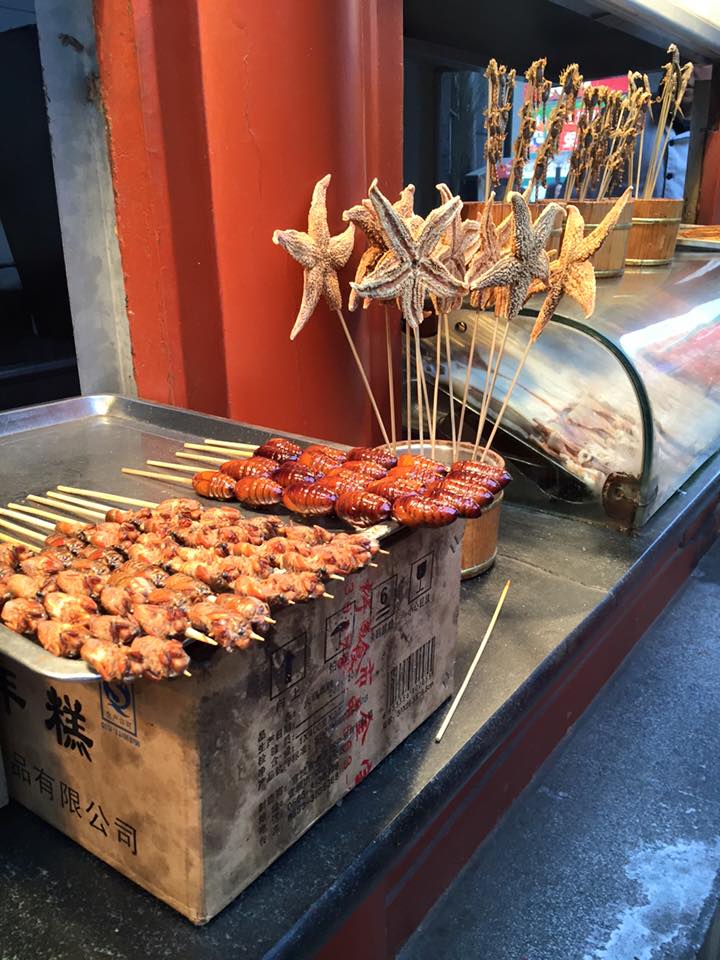 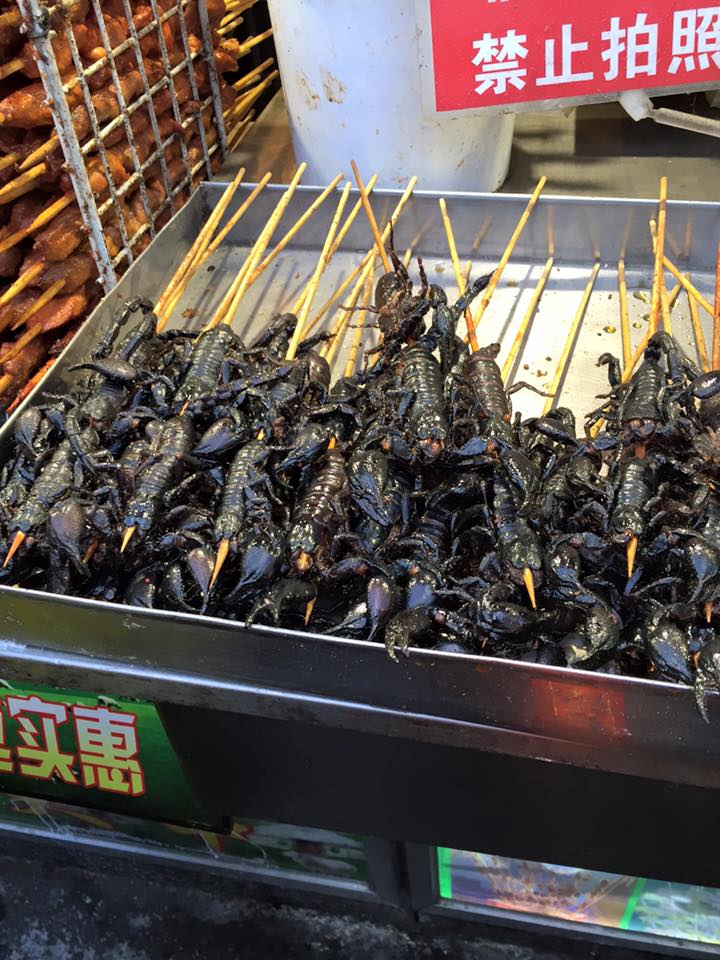 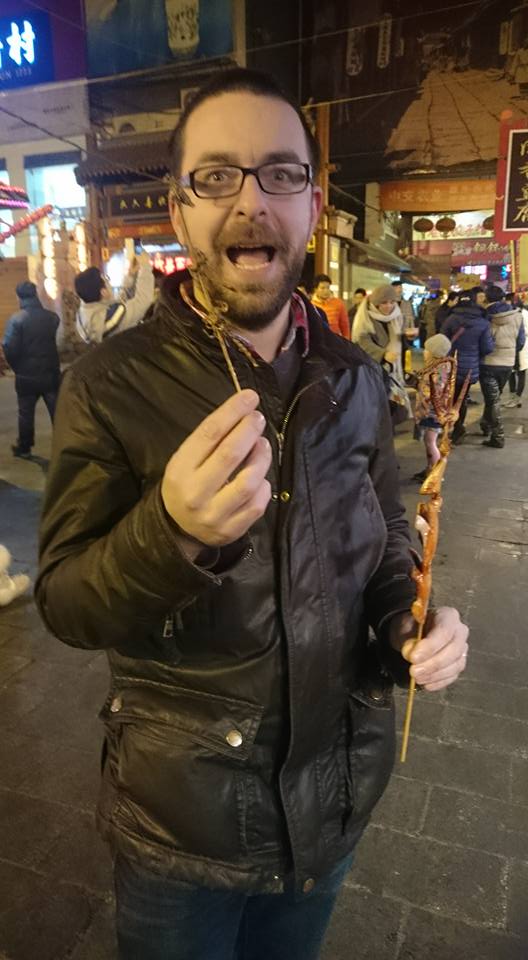